O NUTRICIONISTA NAS INSTITUIÇÕES de LONGA PERMANÊNCIA PARA IDOSOS – ILPI
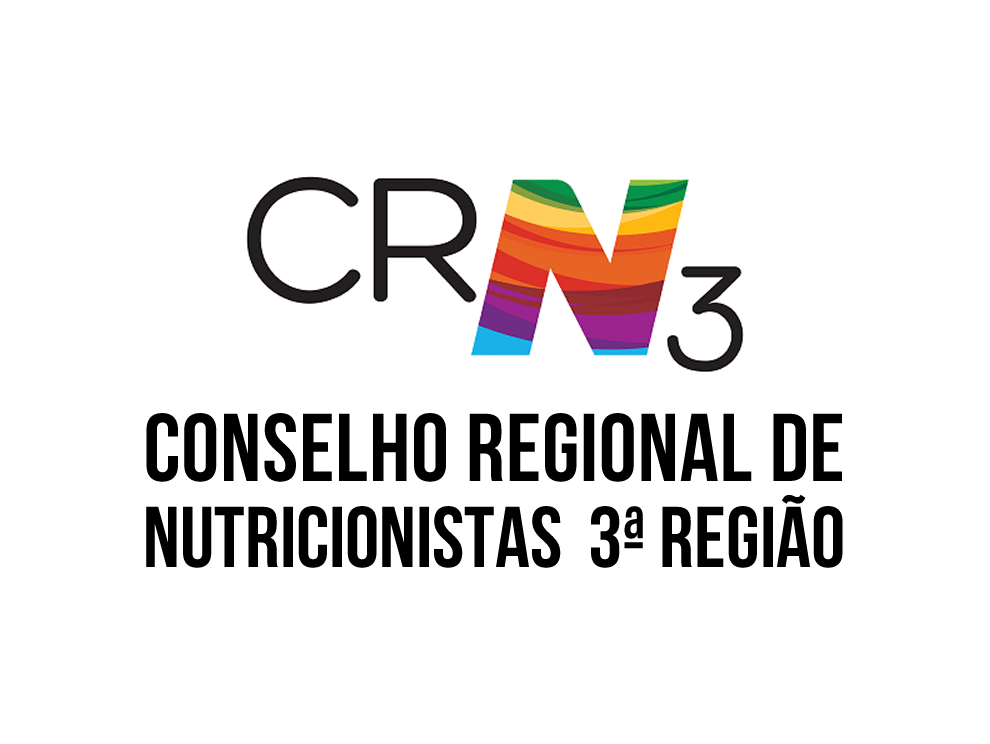 Cezar Henrique de Azevedo
CRN3-5226
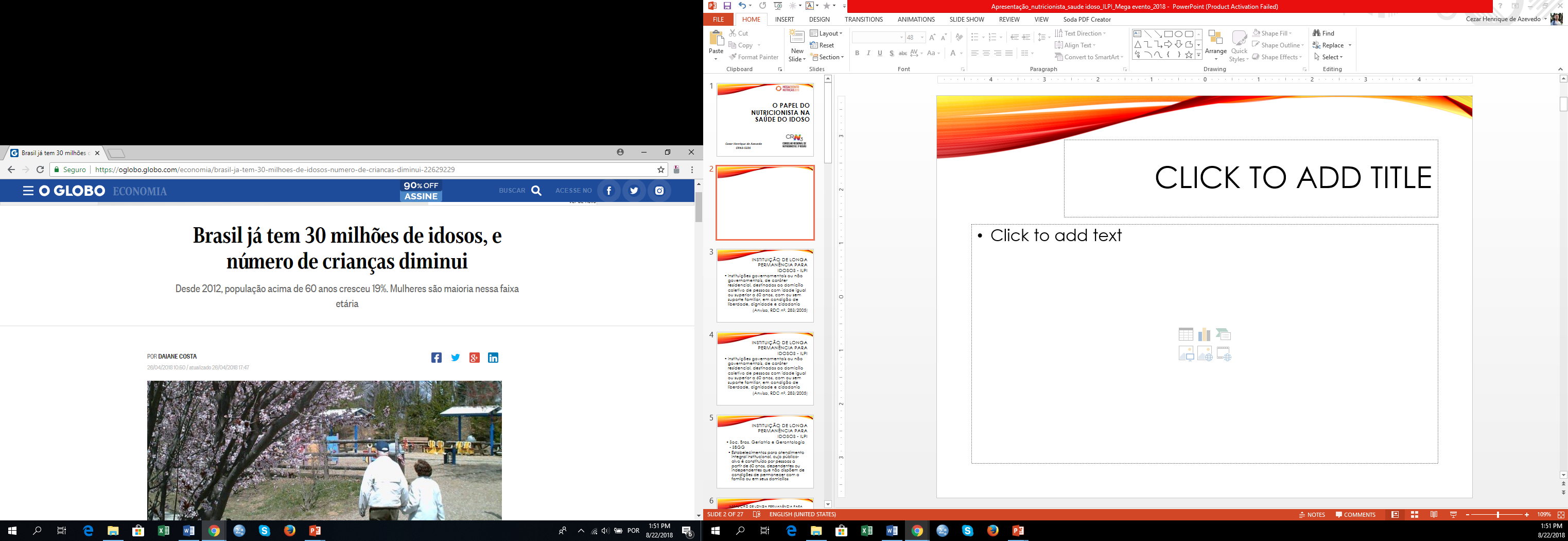 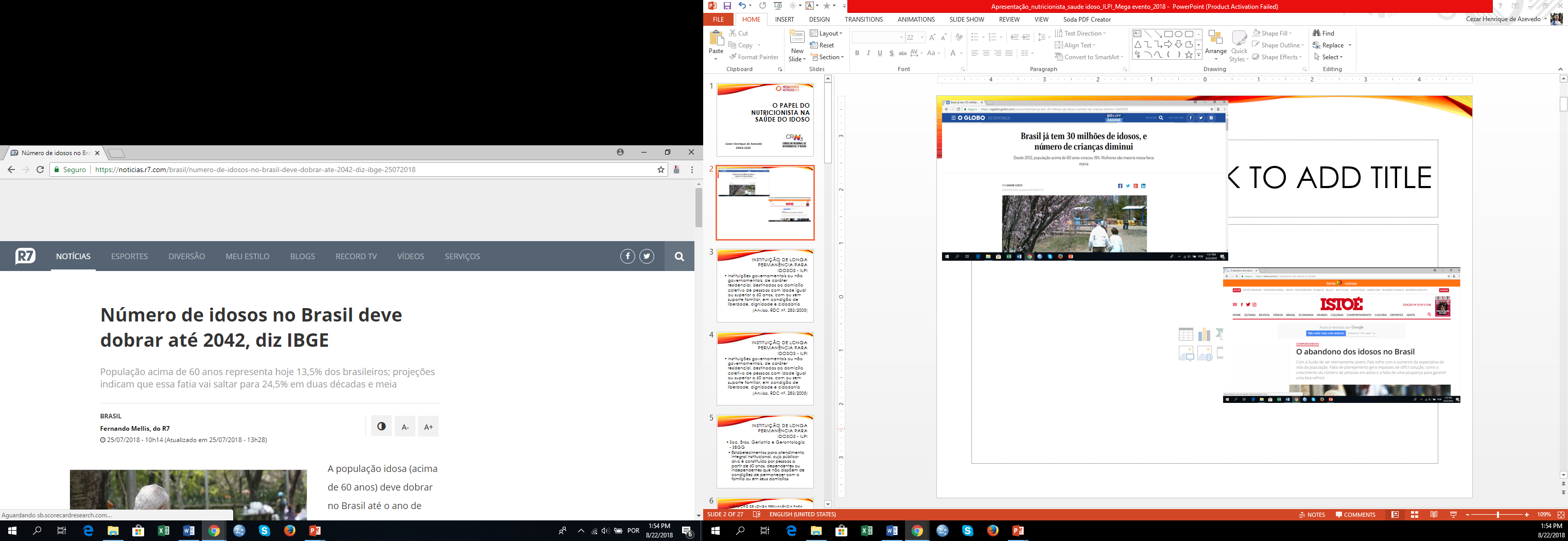 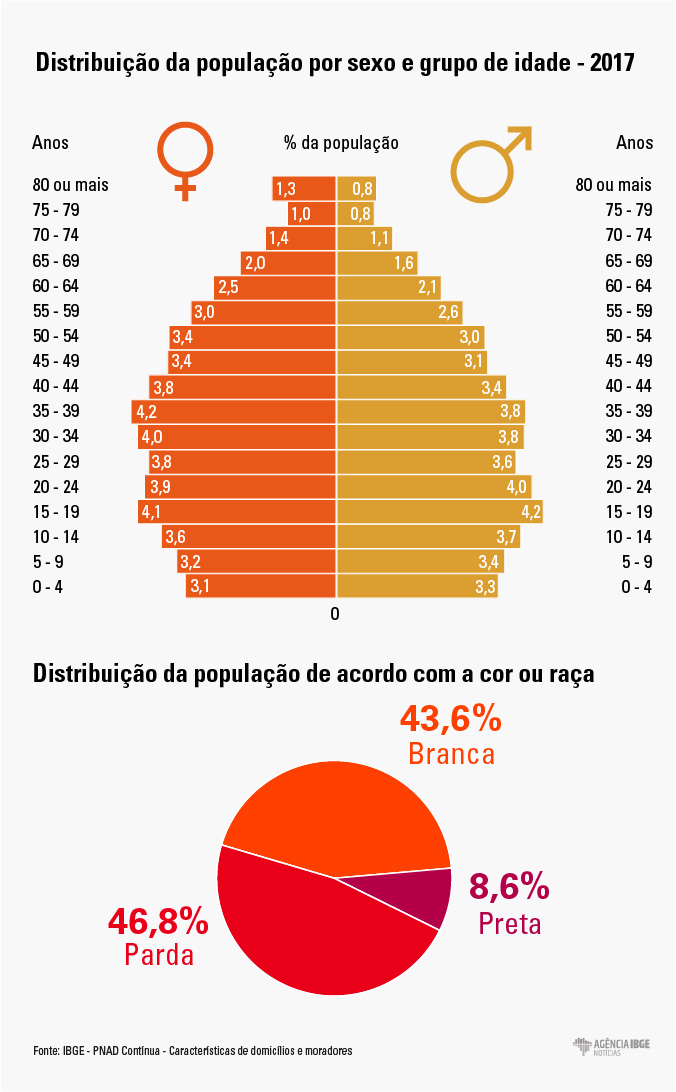 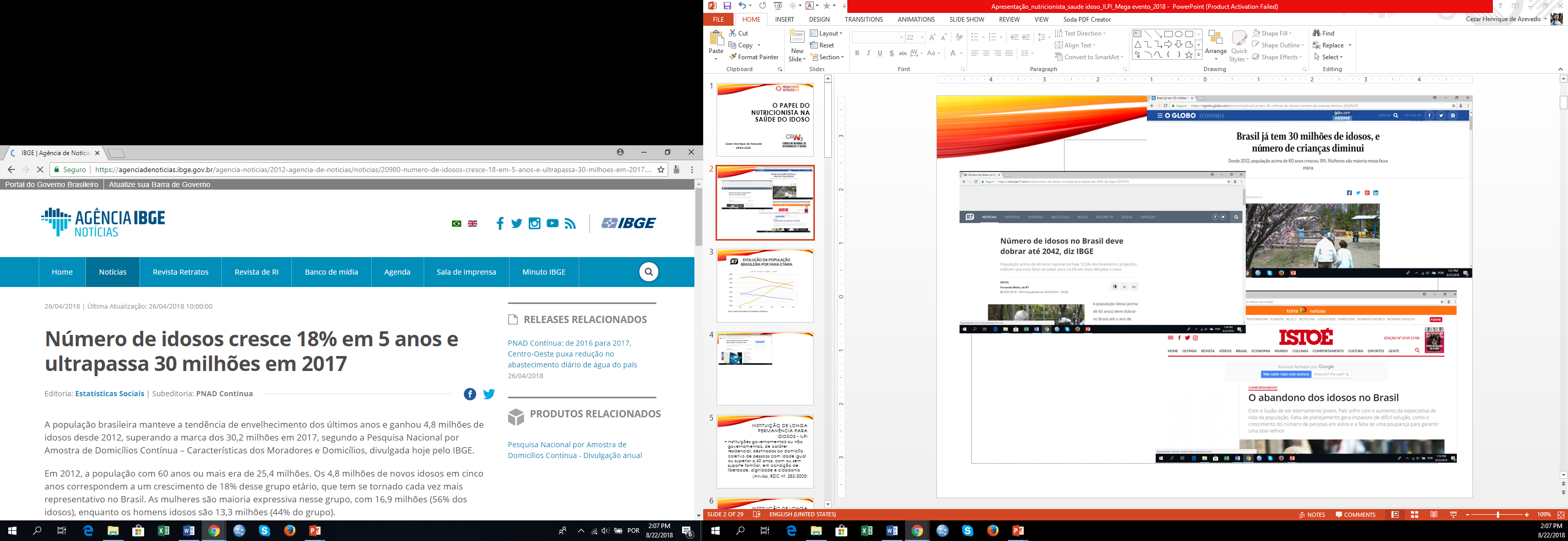 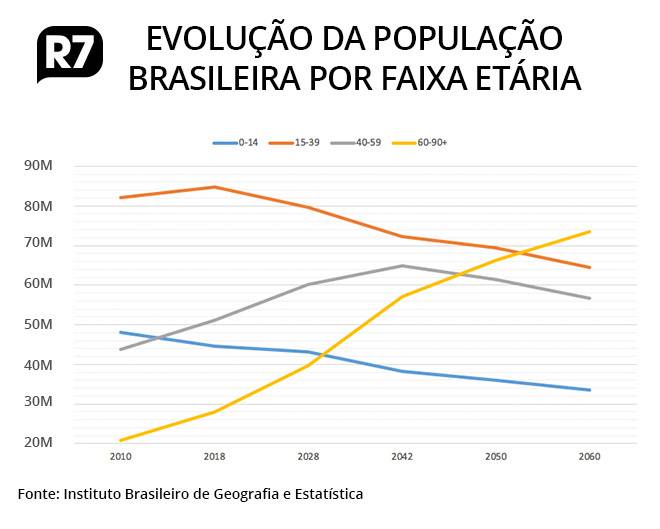 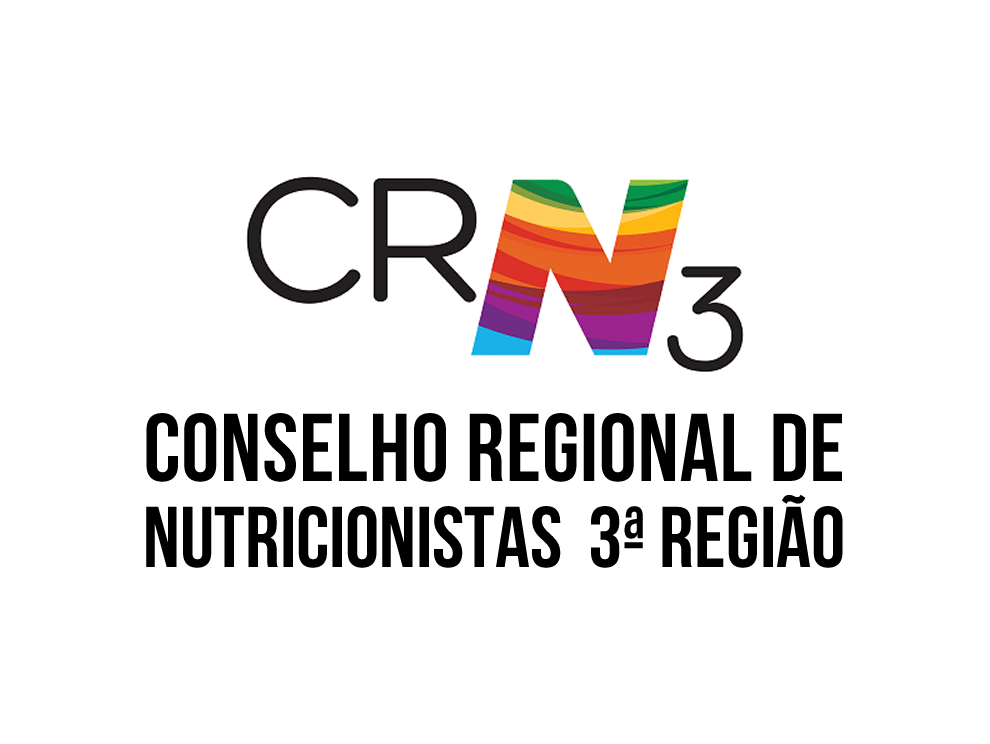 Estatuto do idoso (Brasil, 2003)
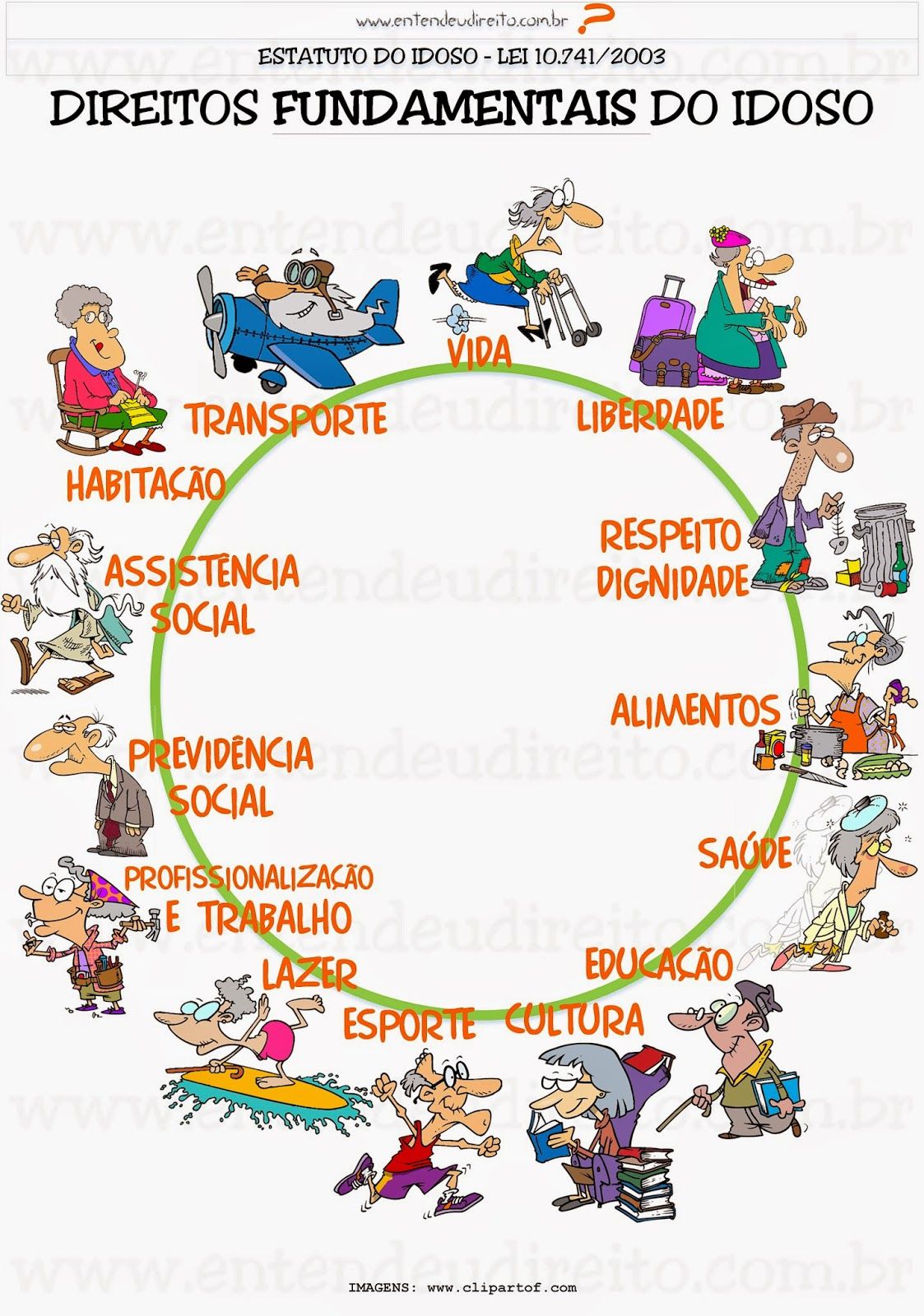 Promove inserções do nutricionista (Camargos, 2009)
Acesso e garantia do alimento à população idosa
Direito à saúde com qualidade na prestação de serviços

Necessidade desse profissional e de serviço de nutrição e dietoterapia para credenciamento de Centro de Referência para a Saúde do Idoso
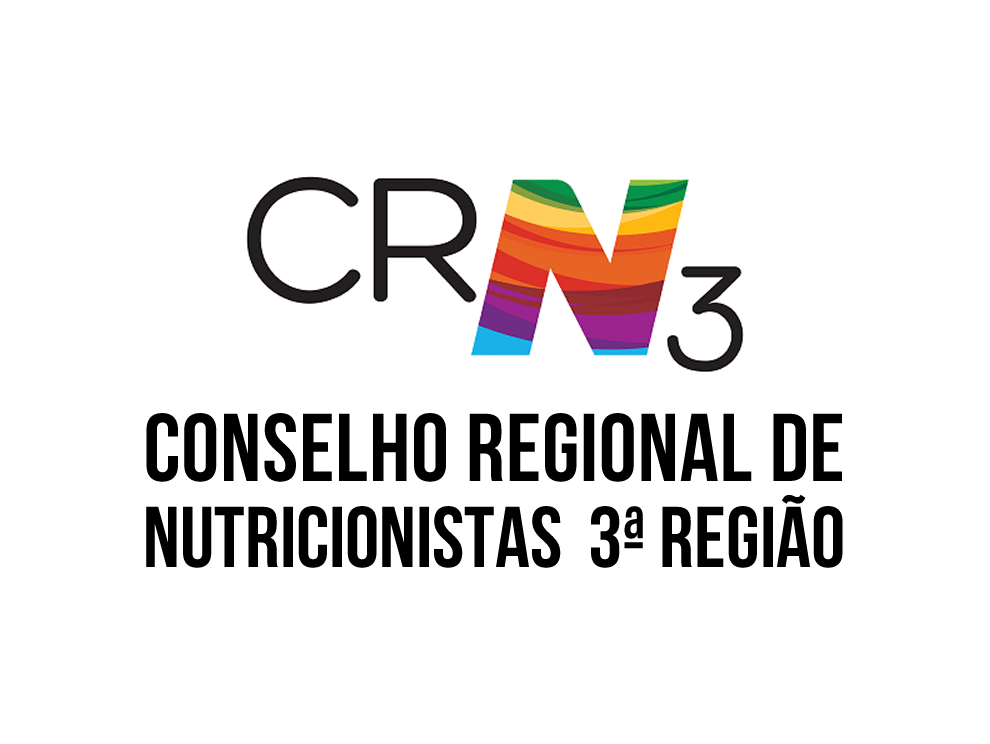 Instituição de longa permanência para idosos - ilpi
Instituições governamentais ou não governamentais, de caráter residencial, destinadas ao domicílio coletivo de pessoas com idade igual ou superior a 60 anos, com ou sem suporte familiar, em condição de liberdade, dignidade e cidadania
(Anvisa, RDC nº. 283/2005)
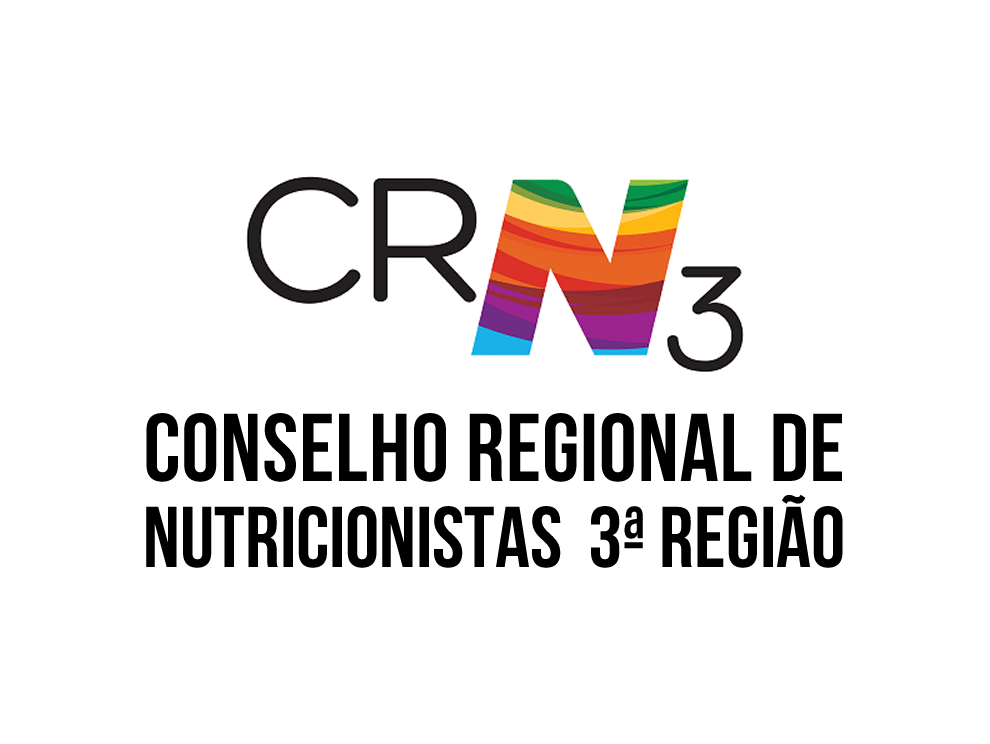 Presença do nutricionista nas ilpis
Proporciona monitoramento da situação alimentar e nutricional dos idosos
Promove ações de práticas alimentares saudáveis
Prevenção e controle de distúrbios nutricionais
Desenvolvimento contínuo de capacitação de recursos humanos
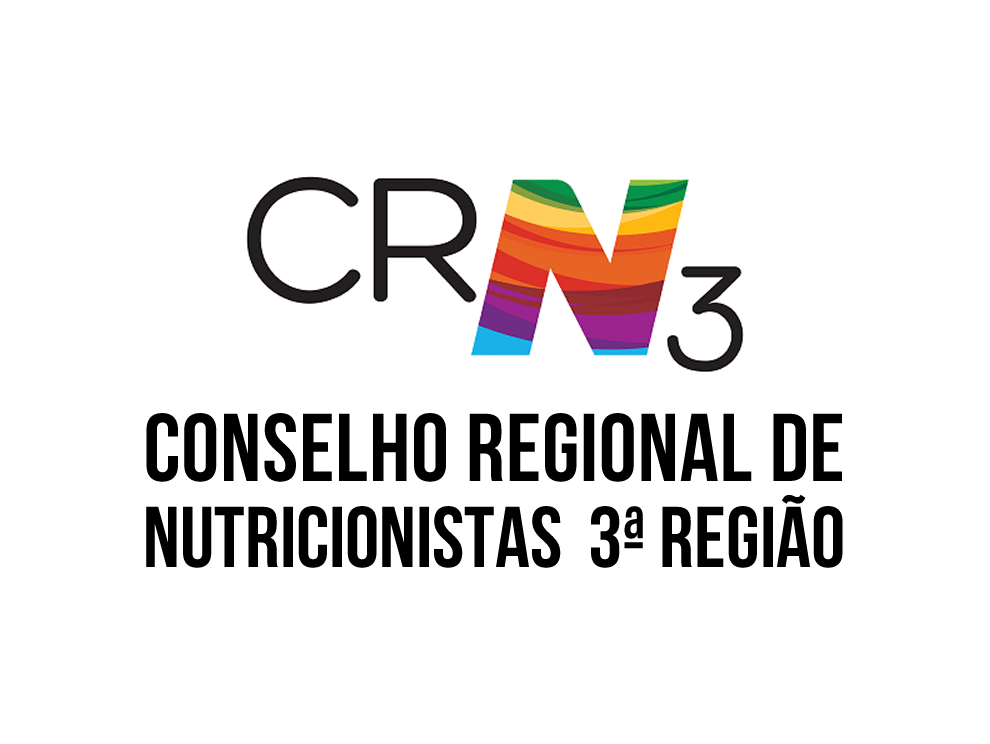 Presença do nutricionista nas ilpis
RDC 283/2005 – ANVISA 
5 – processos operacionais
5.3 alimentação
Oferecimento de seis refeições diárias
Normas e rotinas técnicas 
Limpeza e descontaminação dos alimentos
Armazenagem de alimentos 
Preparo conforme as boas práticas de manipulação
Boas práticas para prevenção e controle de vetores
Acondicionamento de resíduos
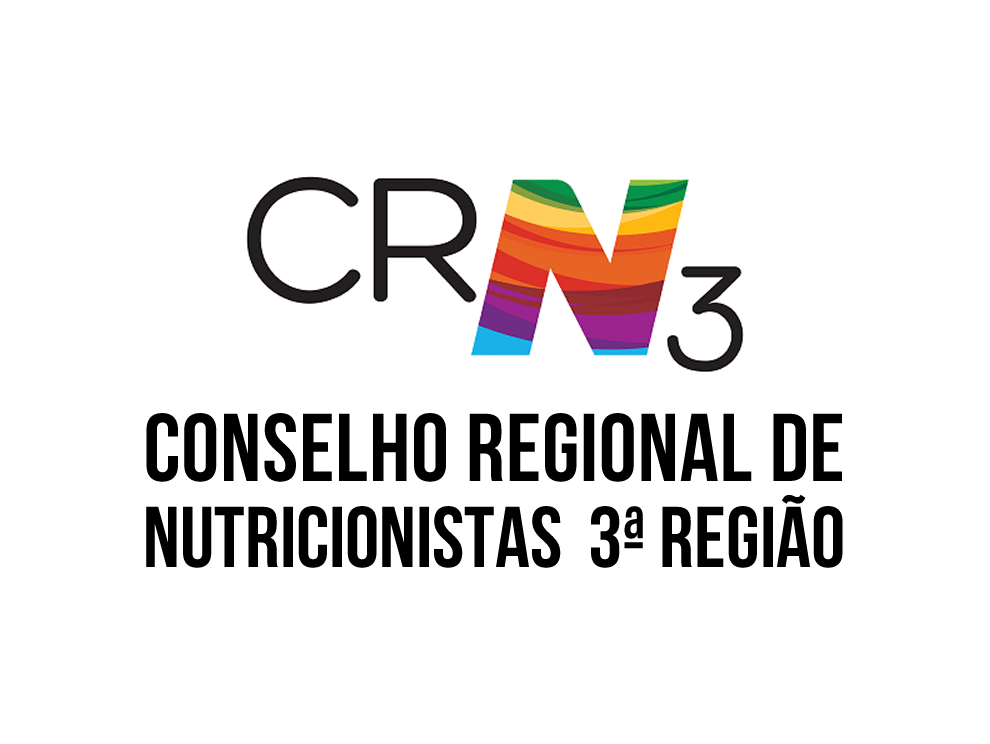 Presença do nutricionista nas ilpis
CFN, Resolução 600/2018 – áreas de atuação
Nutricionista na área de nutrição em alimentação coletiva – Gestão em UAN institucional (A.1.1)
1 nutricionista/100 refeições/dia – 20h/semana

Nutricionista na área de nutrição clínica – assistência nutricional e dietoterápica, subárea C.
20 residentes – 15/semana
21 a 50 residentes – 20h/semana
51 a 100 residentes – 30h/semana
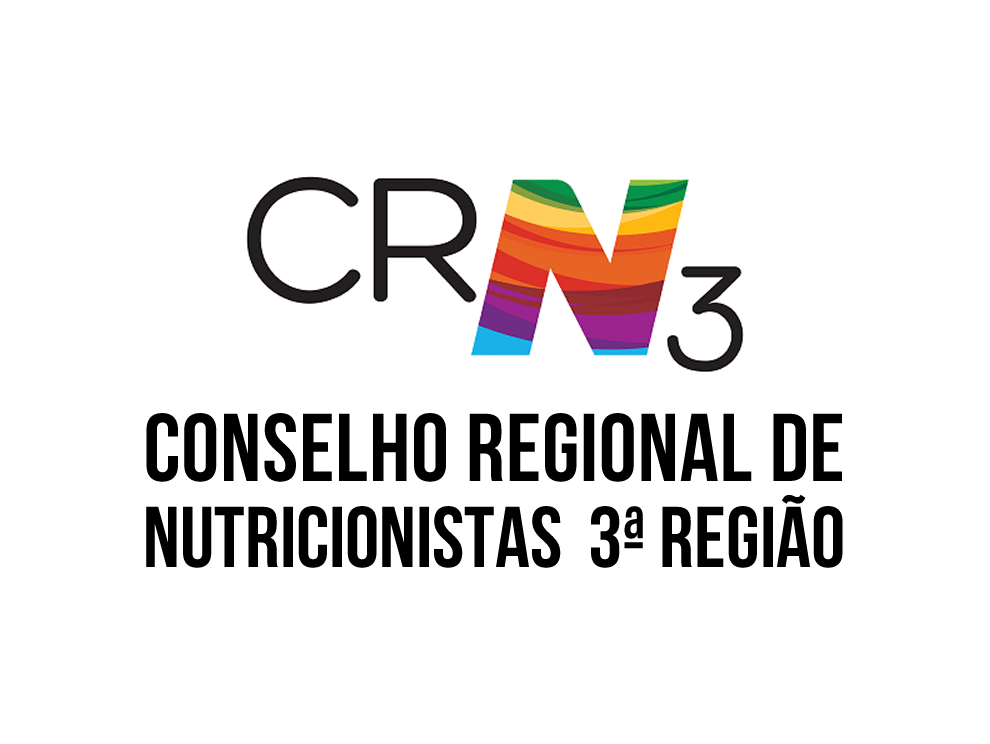 nutricionista nas ilpis
Dois principais aspectos
Oferta de refeição adequada
Monitoramento do estado nutricional
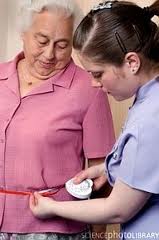 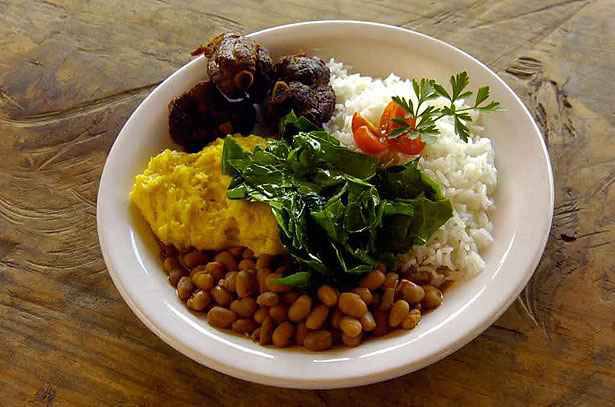 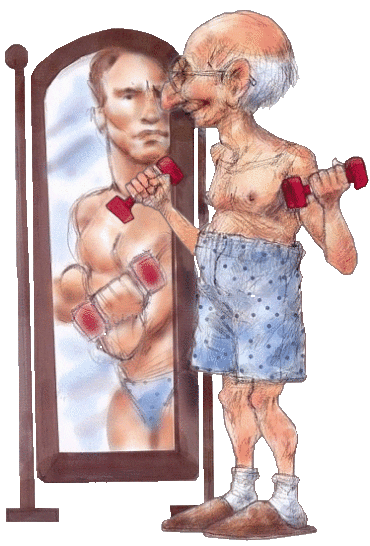 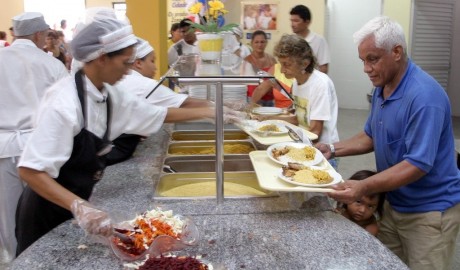 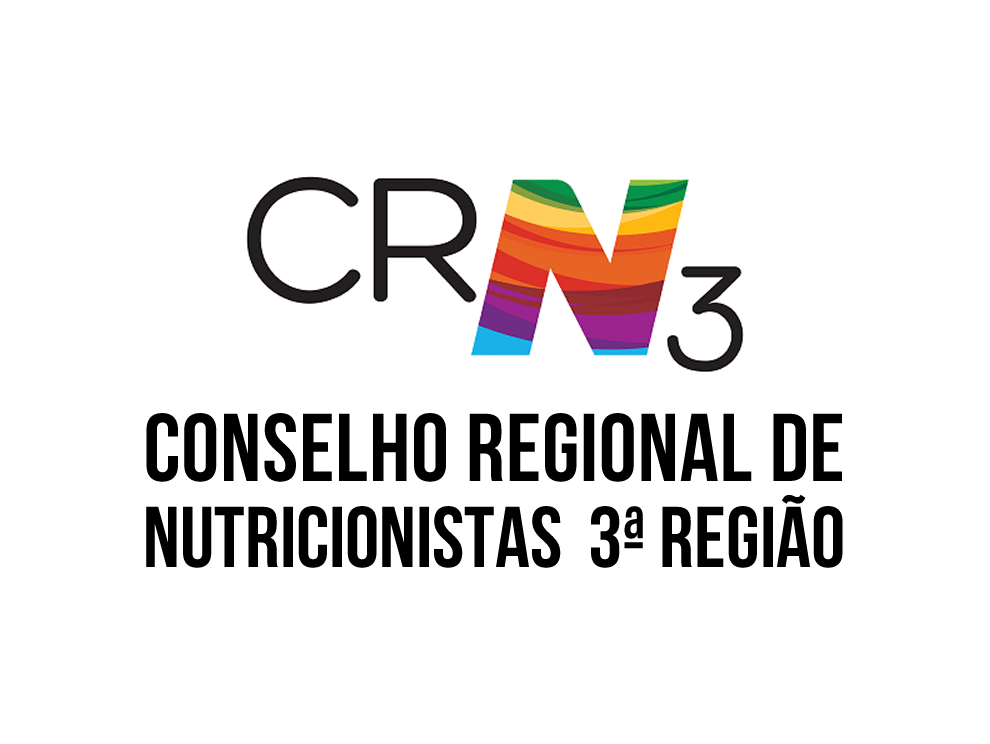 nutricionista clínico nas ilpis
Realizar triagem nutricional na admissão 
Realizar diagnóstico de nutrição
Elaborar aprescrição dietética específica
Estabelecer e executar protocolos técnicos do serviço por níveis de assistência
Planejar cardápios
Registrar evolução dietética e nutricional
Supervisionar distribuição das dietas
Interagir com a equipe multiprofissional
Promover ações de educação nutricional
Elaborar relatórios técnicos
... Solicitar exames, realizar estudos, supervisionar estágios
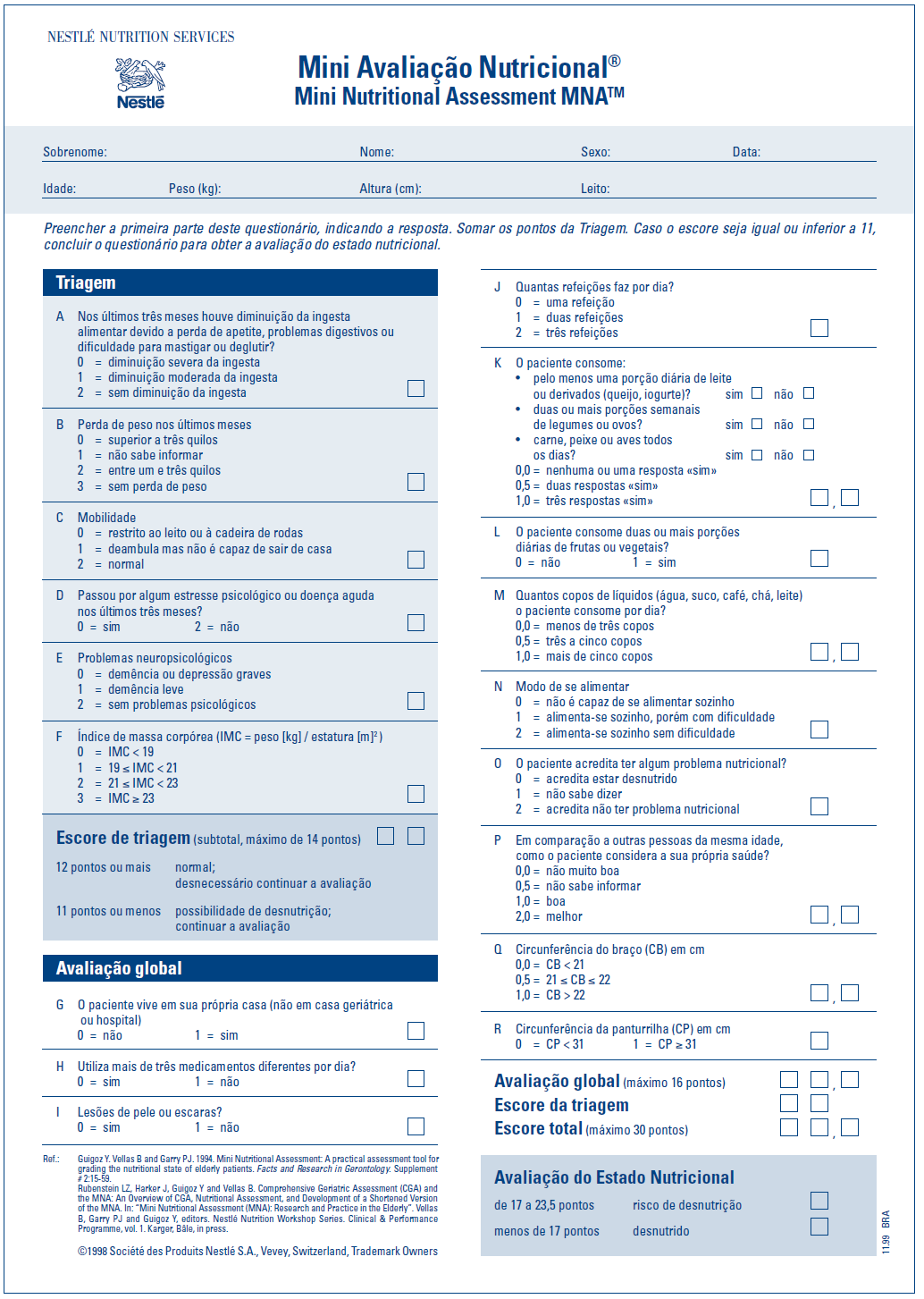 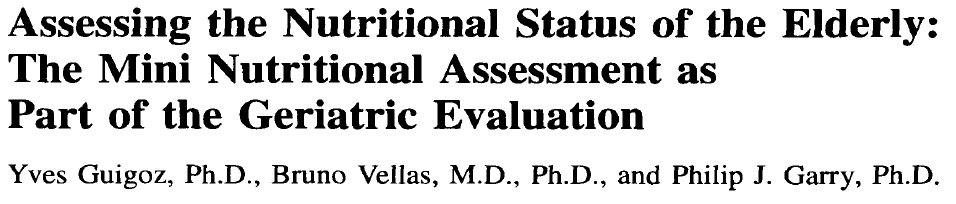 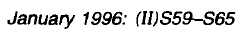 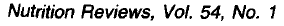 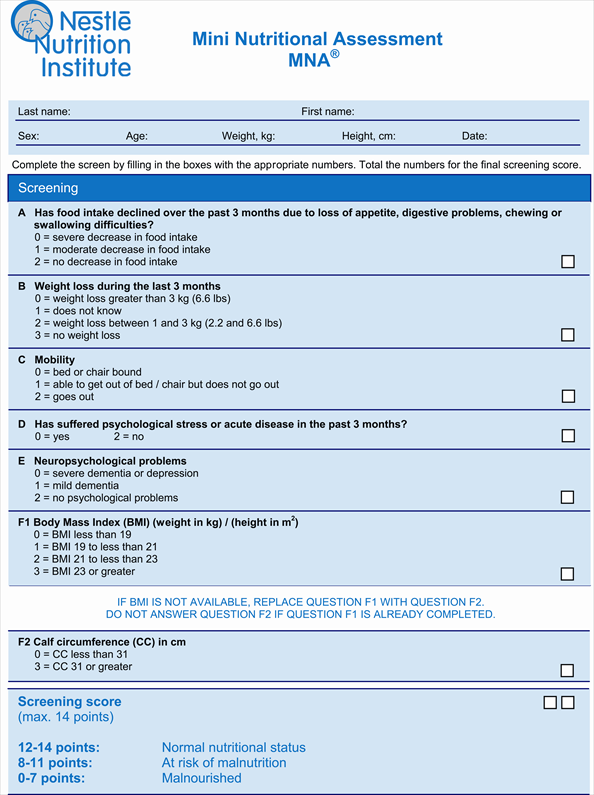 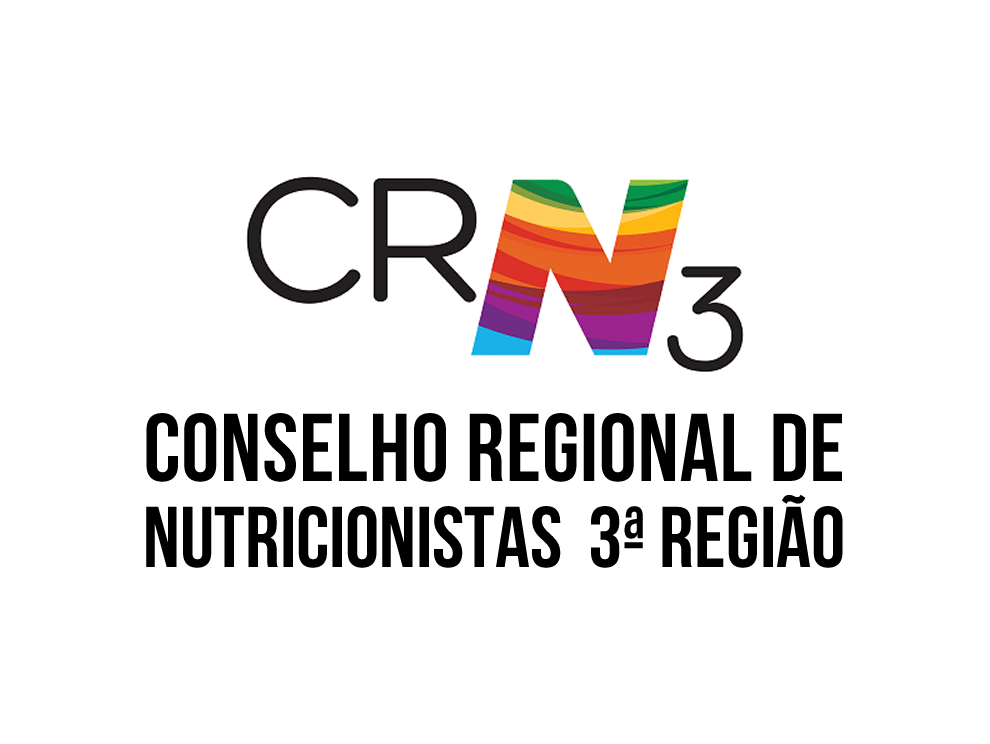 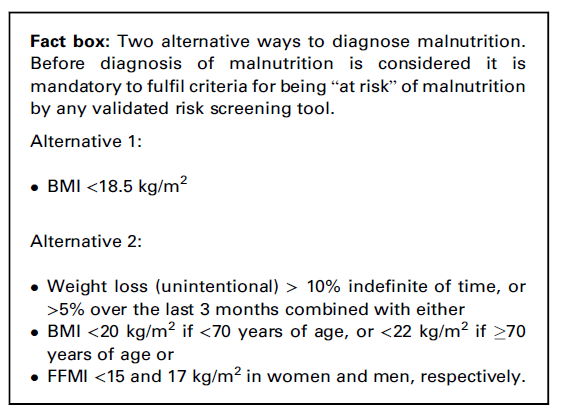 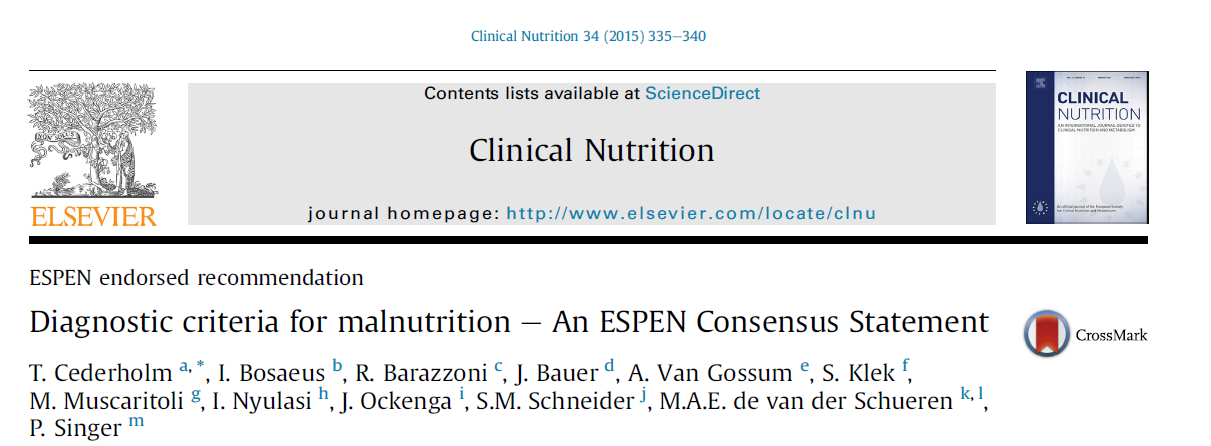 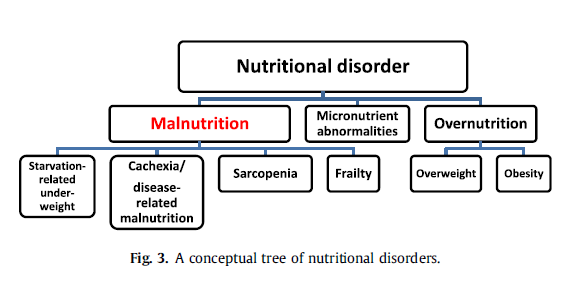 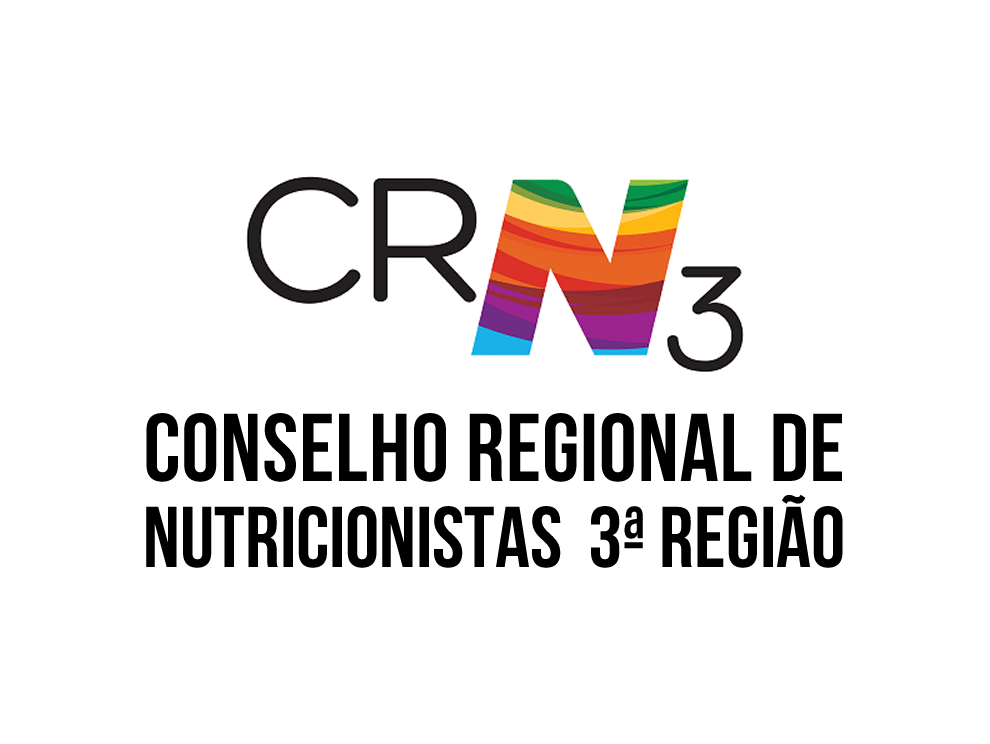 nutricionista nas ilpis
Aspectos clínicos
Antropometria
Massa corporal, estatura, estimativas (Chumlea, Rabito)
Circunferências: braço, abdômen, quadril, panturrilha
Dobras cutâneas: triciptal, subescapular
Espessura do músculo adutor do polegar
Força de preensão manual
Velocidade da marcha
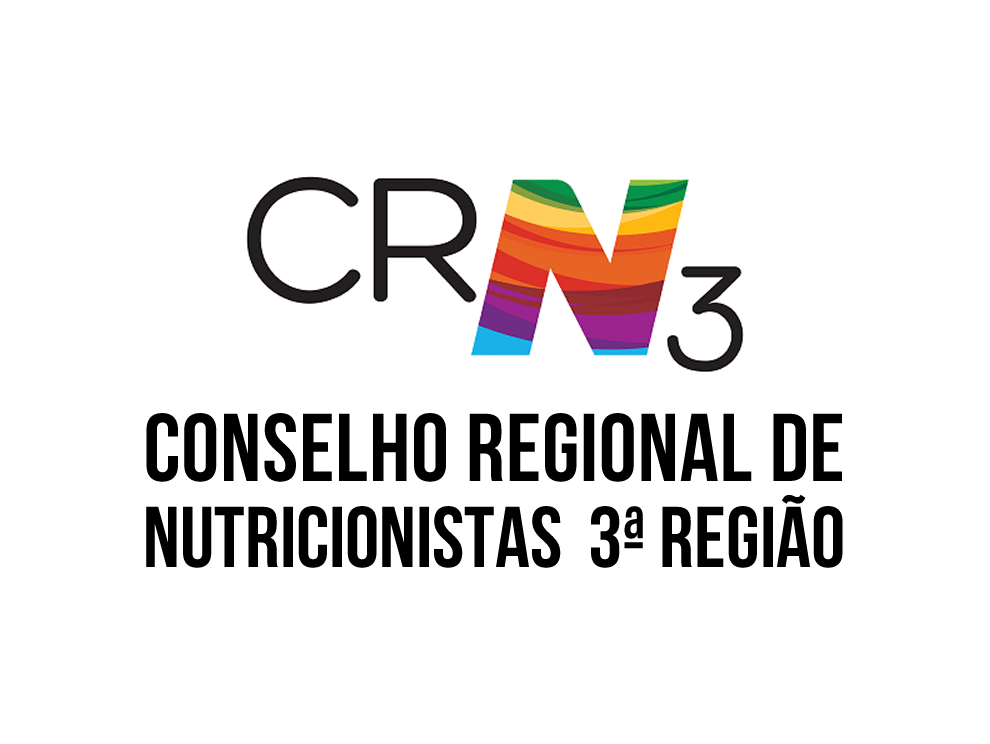 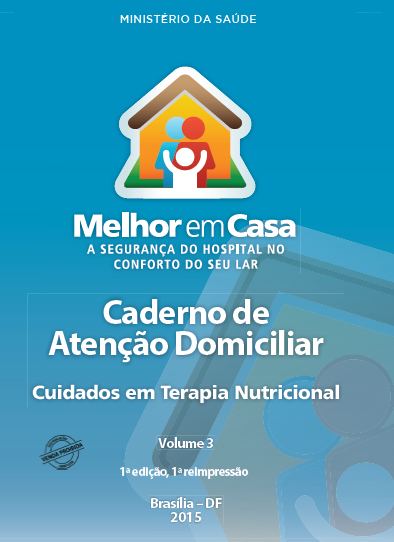 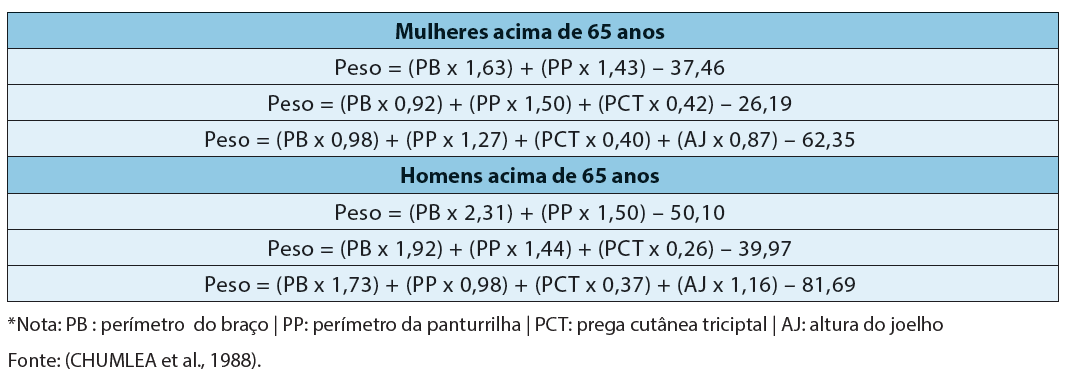 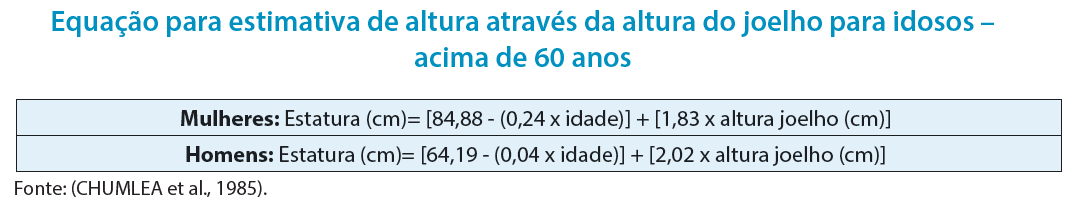 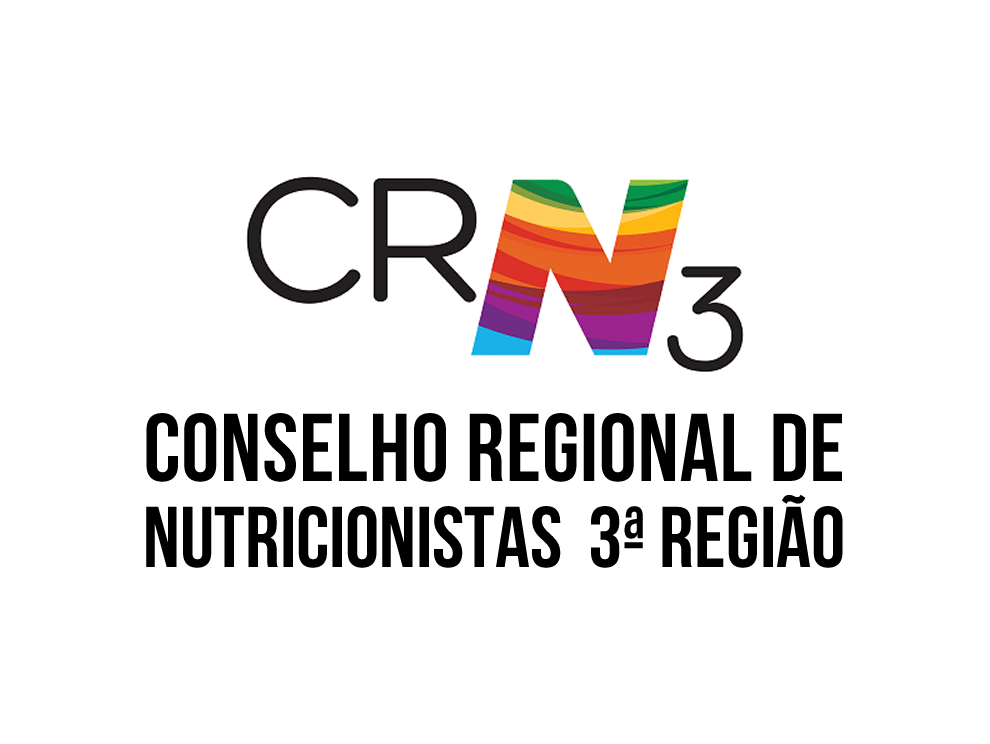 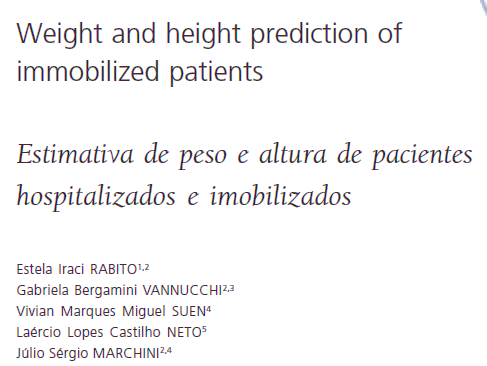 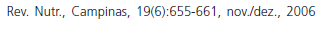 Peso (kg) = 0,7922 x (CB, cm) + 0,3474 x (CAb, cm) + 1,060 x (CP, cm) + 0,1728 x (DCSE, mm)
Altura (cm) = 83,8750 – (4,3810 x Sexo) – 0,0872 x idade + (1,0840 x meia envergadura, cm) 	
(Sexo, masculino= 1 feminino= 2)
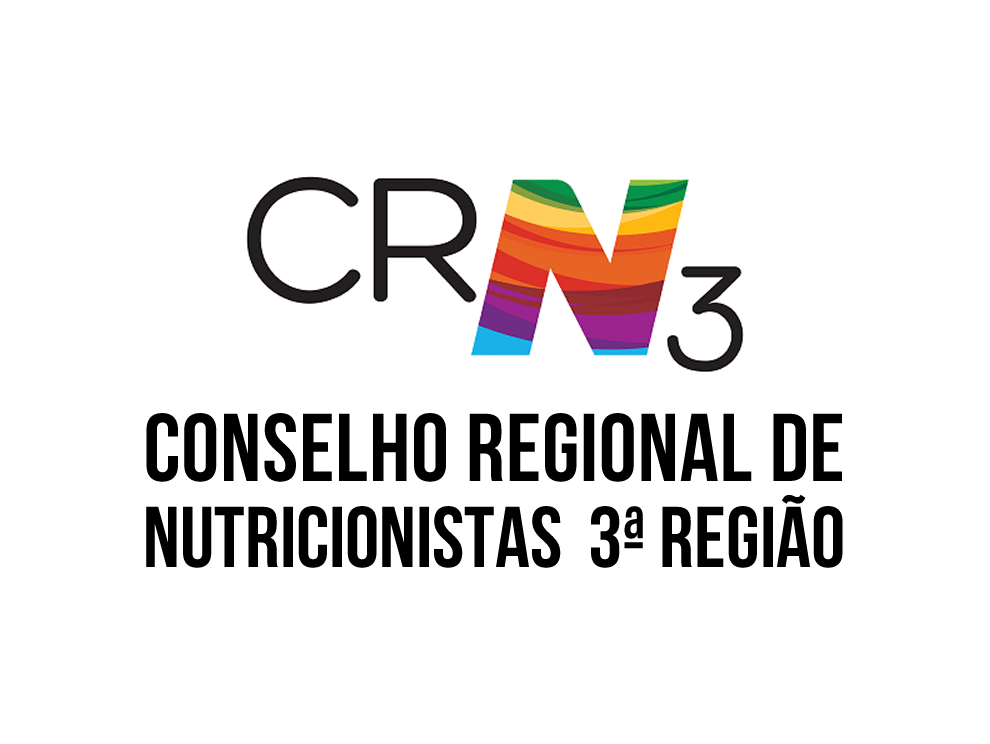 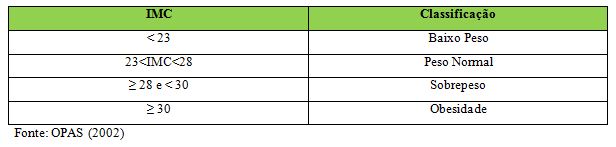 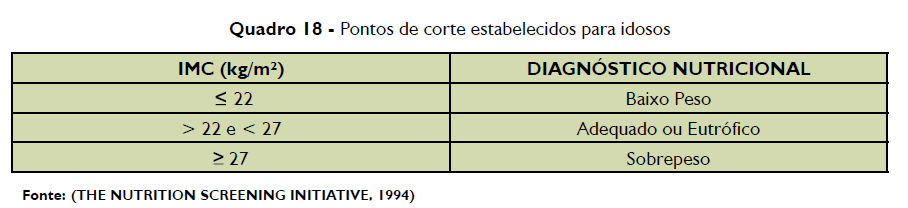 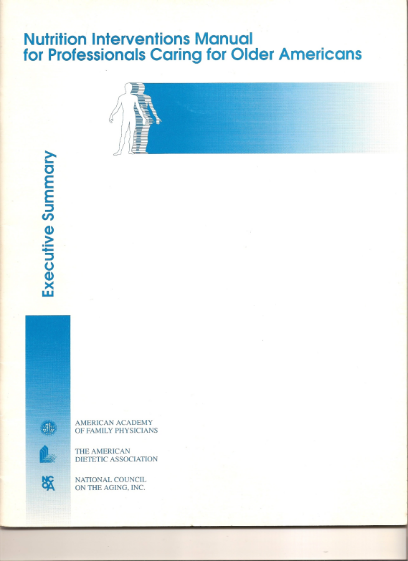 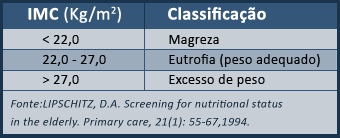 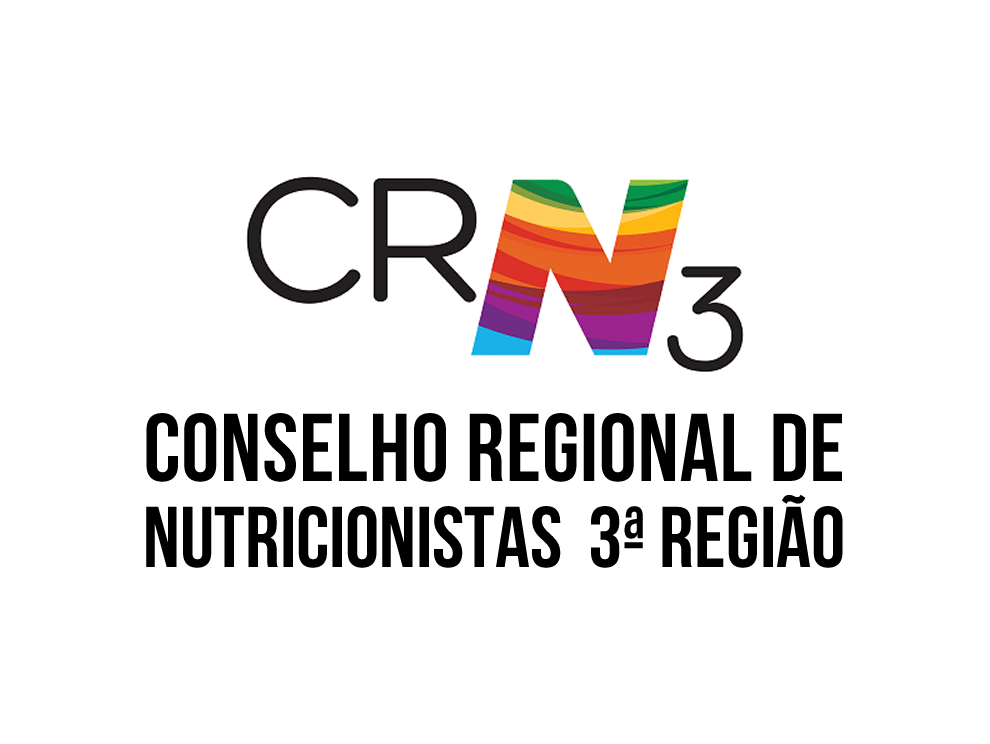 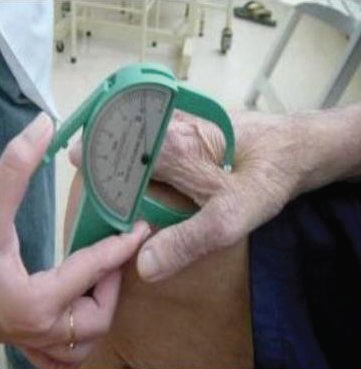 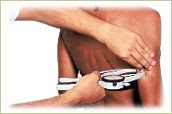 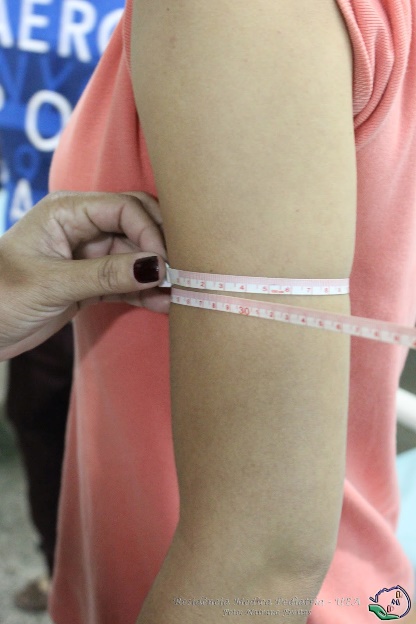 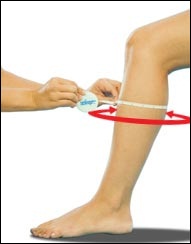 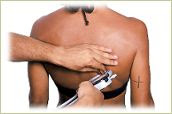 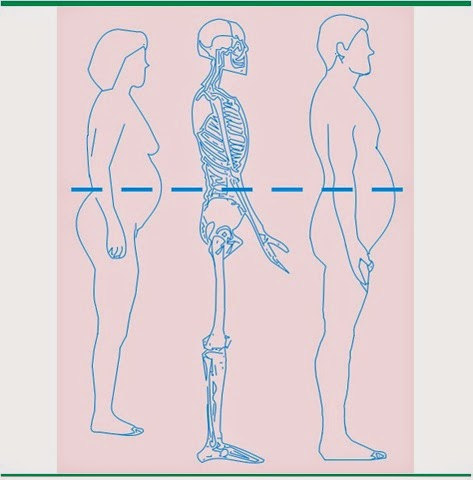 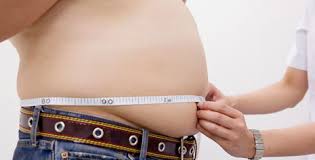 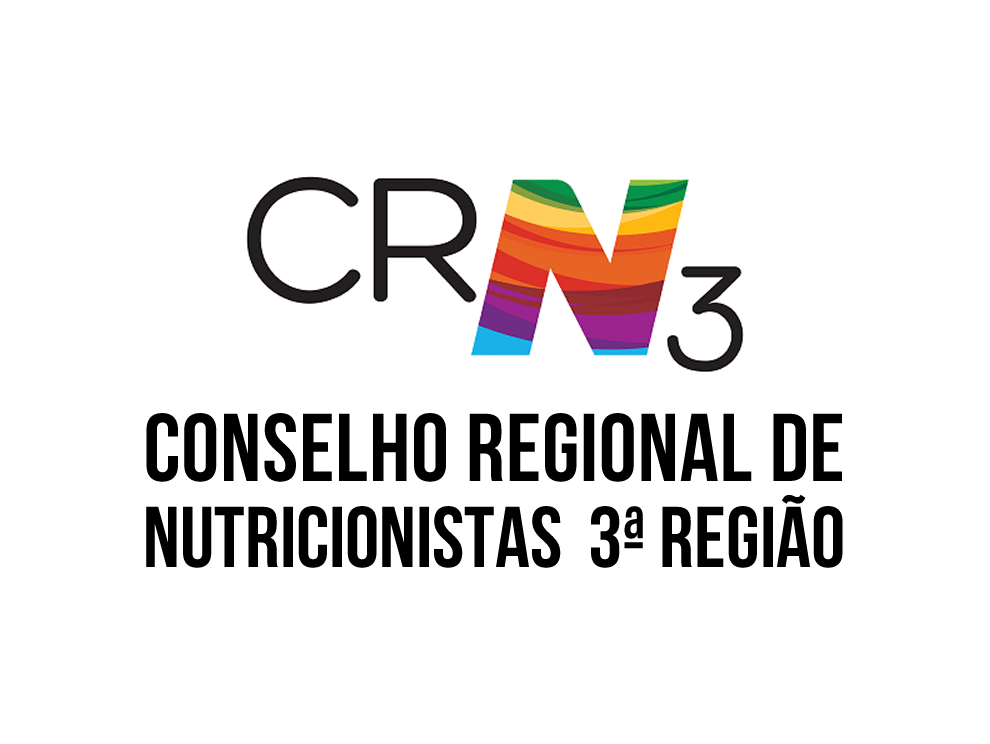 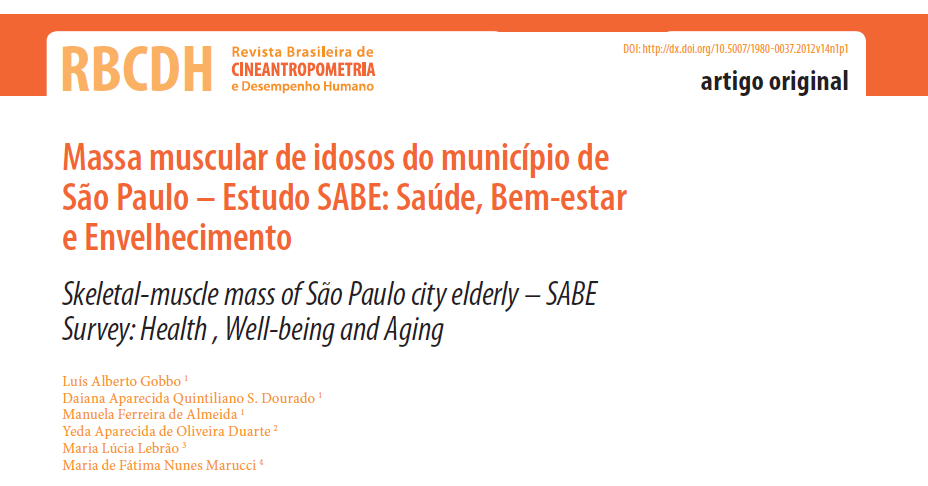 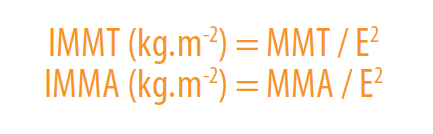 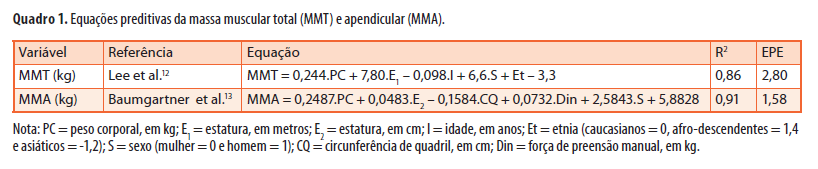 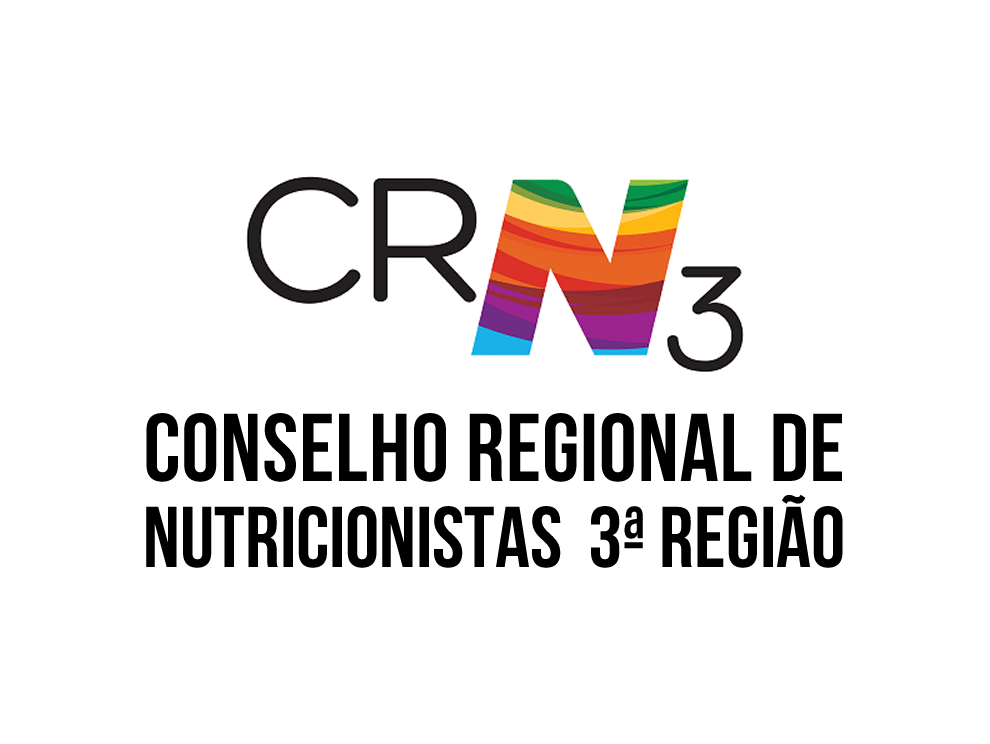 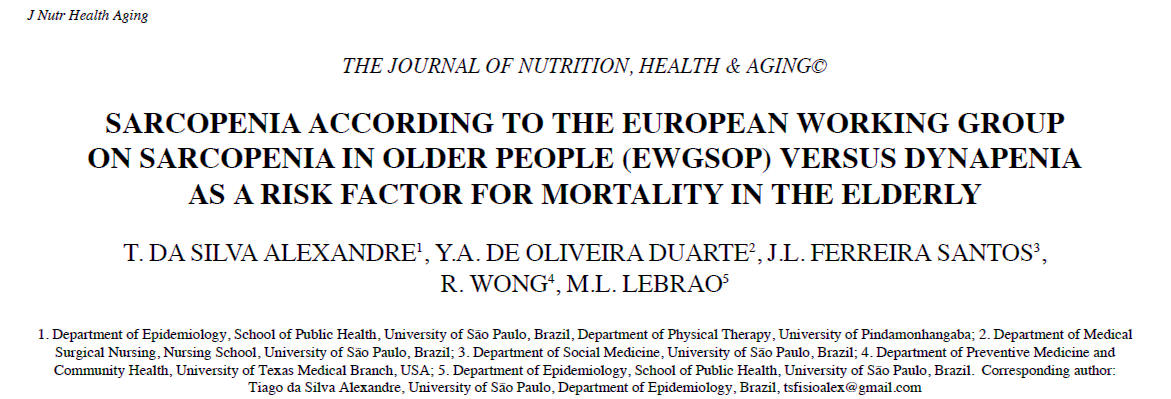 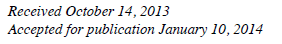 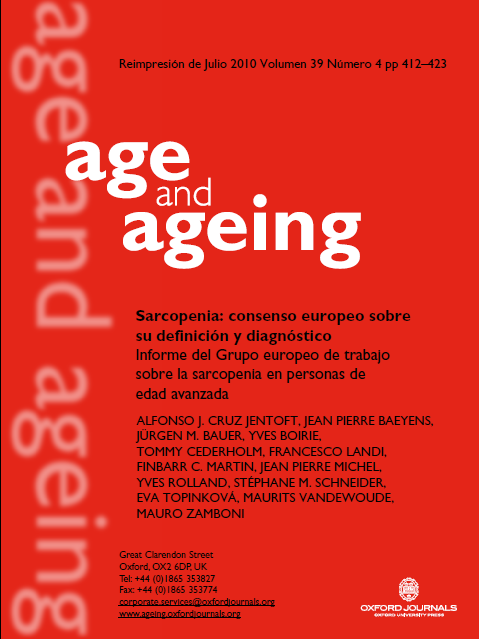 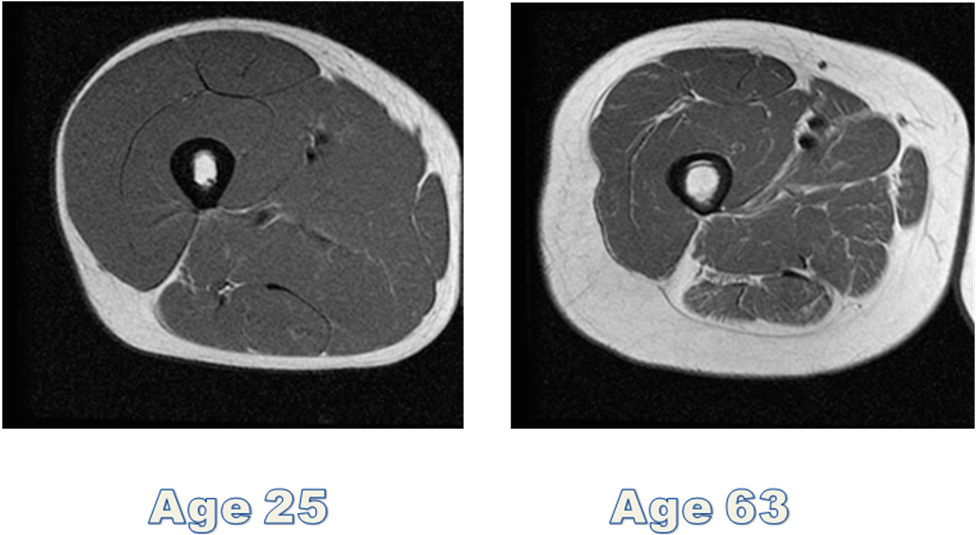 IMM
< 8,90kg/m² homens
< 6,37 kg/m² mulheres

FPM
< 30 kgf homens
< 20 kgf mulheres

Velocidade marcha
< 0,8 m/s
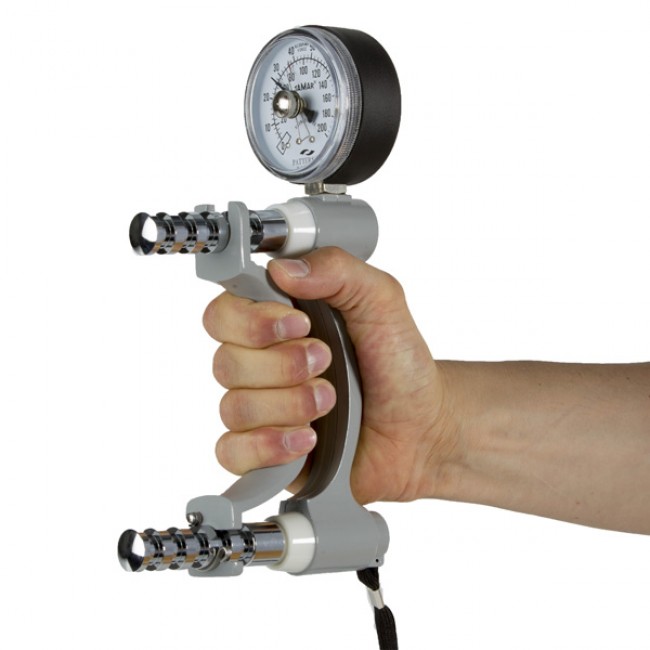 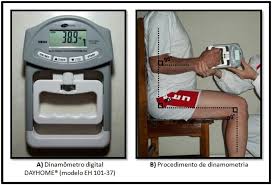 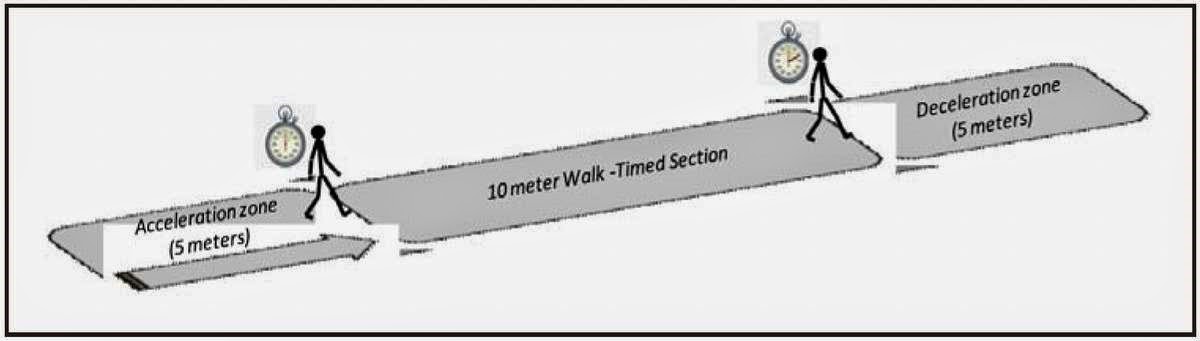 (EWGSOP - Cruz-Jentof, 2010)
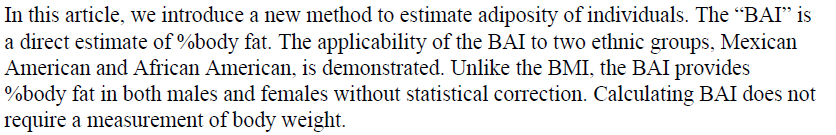 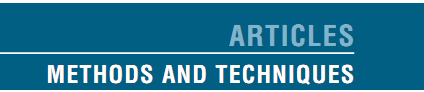 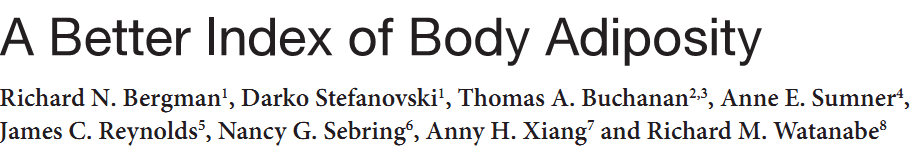 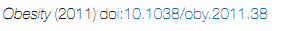 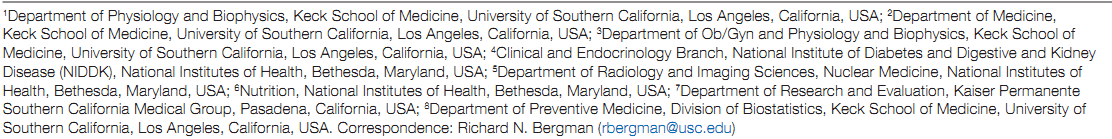 FÓRMULA IAC (BAI)
IAC = Circunferência do quadril    - 18
                        (altura x √ Altura)
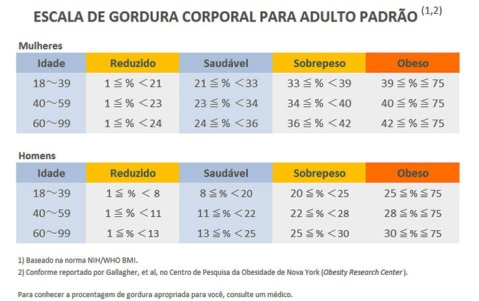 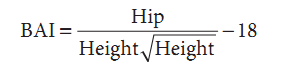 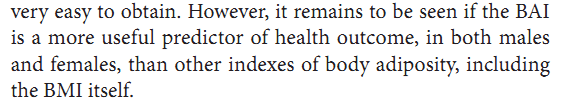 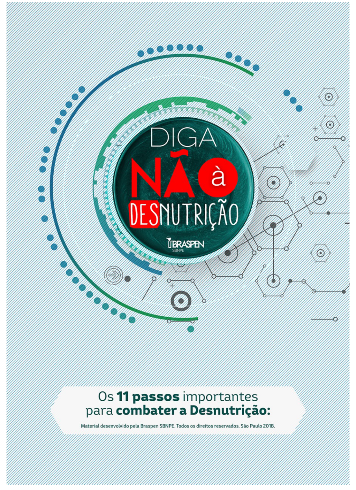 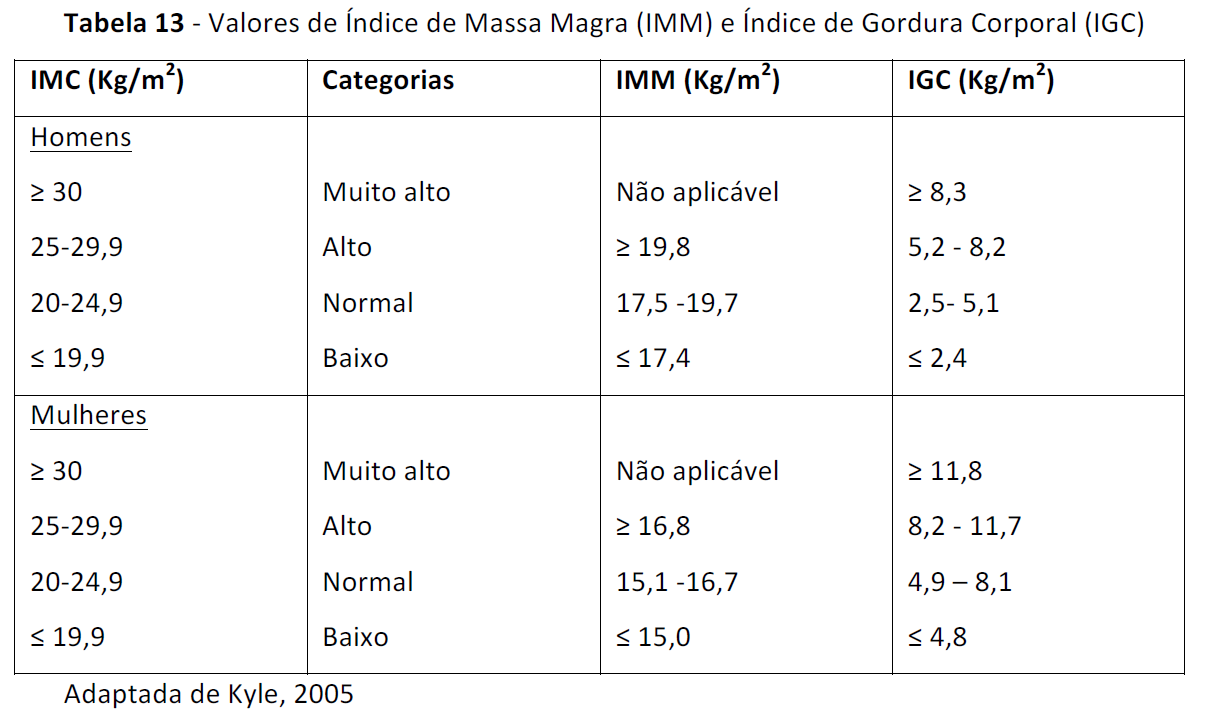 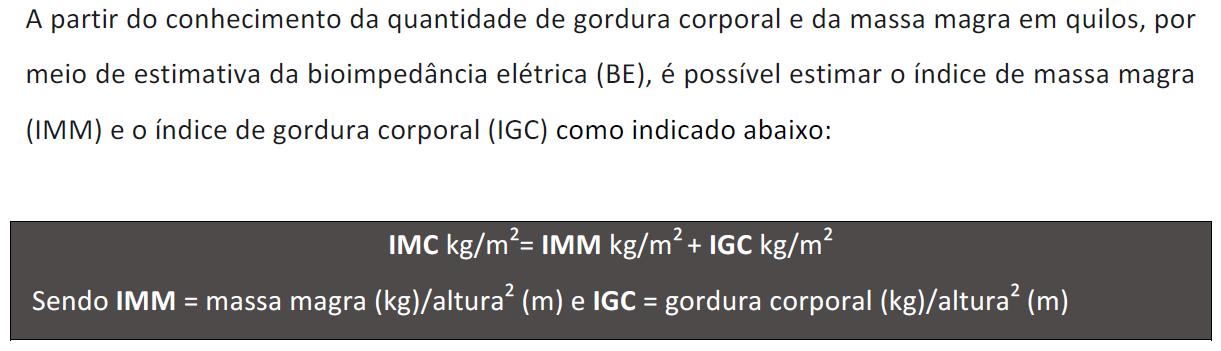 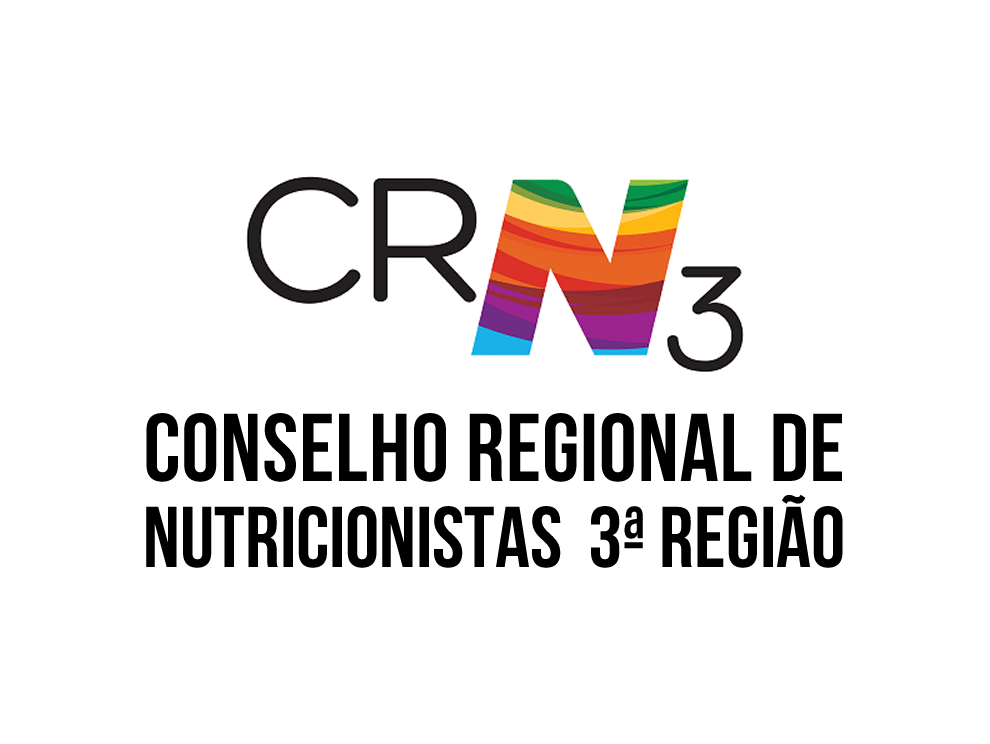 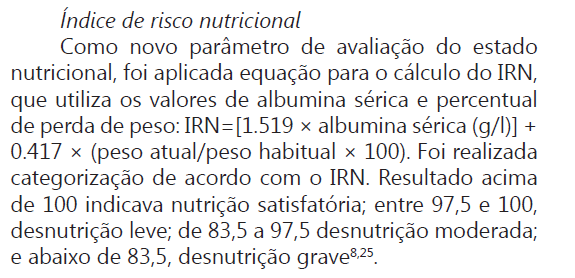 Exames bioquimicos
Albumina – reflete desnutrição proteica, preditora de morbimortalidade
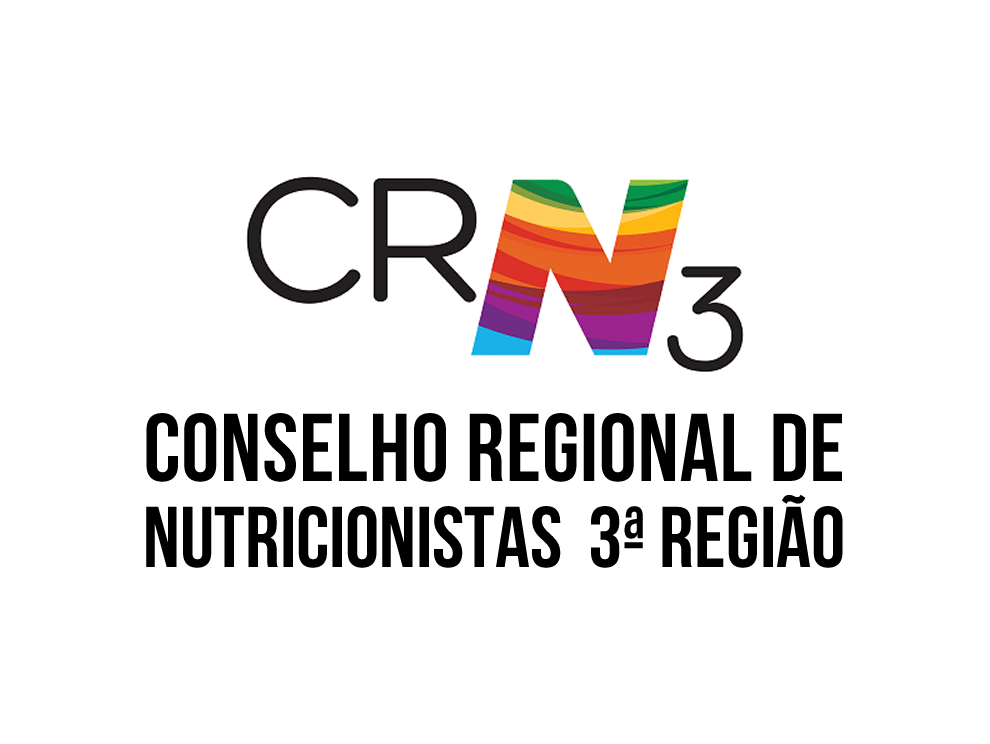 Exames bioquimicos
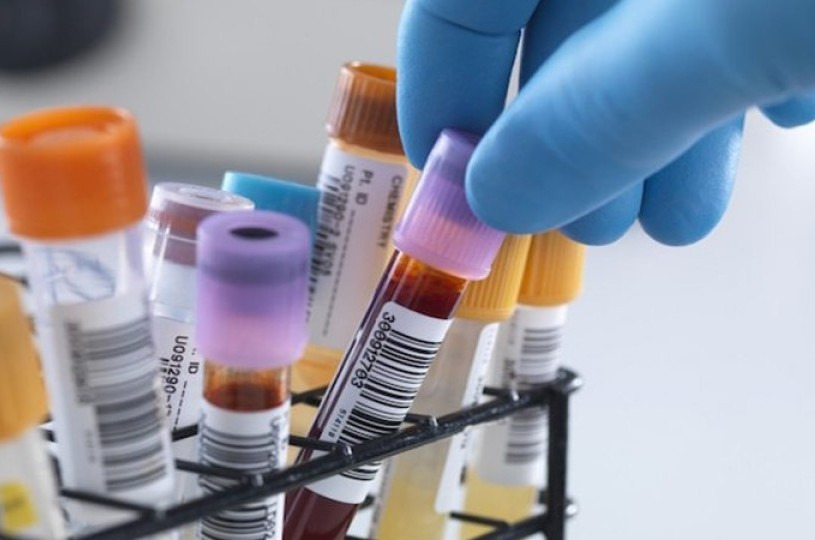 Transferrina – reflete resposta metabólica mais aguda 
8 a 10 dias
Pré albumina – marcador precoce de déficit nutricional
2 a 3 dias
Colesterol total
valores < 160mg/dL associado com risco mortalidade
desnutrição prolongada
ICA – indicativo de depleção de massa muscular
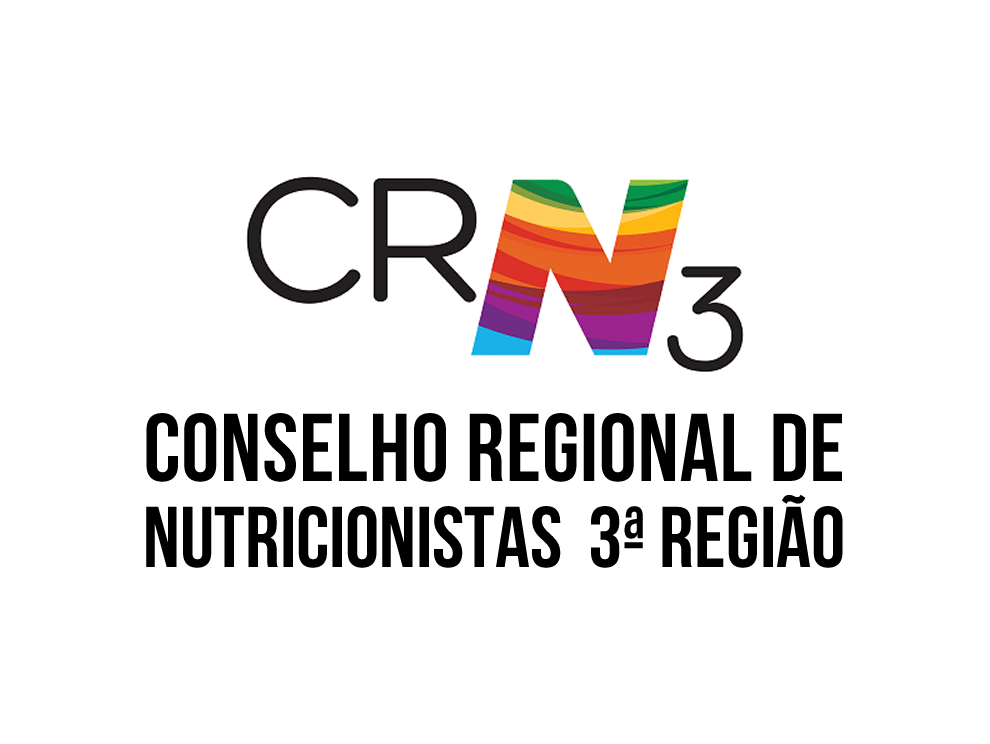 nutricionista gestor UAN nas ilpis
Planejamento, implantação e execução da estrutura física; controle e manutenção das instalações
Supervisão na seleção, aquisição e armazenamento de alimentos
Supervisão em todas as etapas das refeições
Controle temperatura, quantidade, resto-ingestão
Supervisão do controle sanitário das instalações, dos meios de transporte, utensílios, ...
Participação no recrutamento e seleção de recursos humanos
...
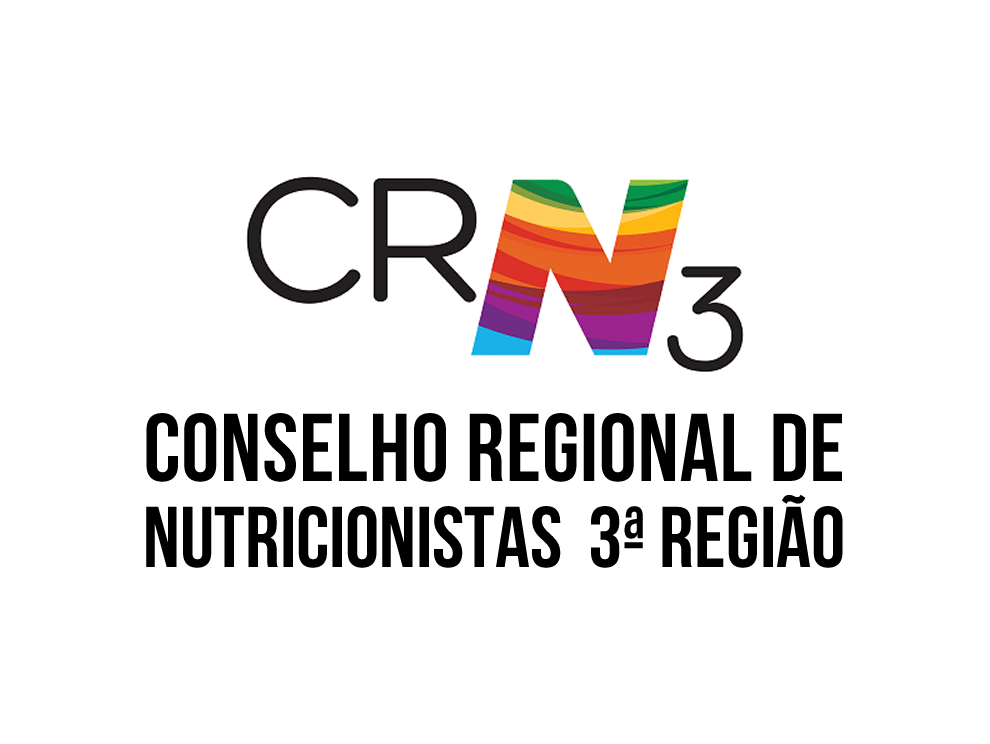 nutricionista nas ilpis
Aspectos dietéticos
Considerar preferencias alimentares
Respeitar hábitos culturais e familiares
Receitas caseiras
Refeições temáticas
Eventos e festividades
Consistência e característica da refeição de acordo com a capacidade do sistema digestório
Ambientação (música, decoração, conforto, segurança)
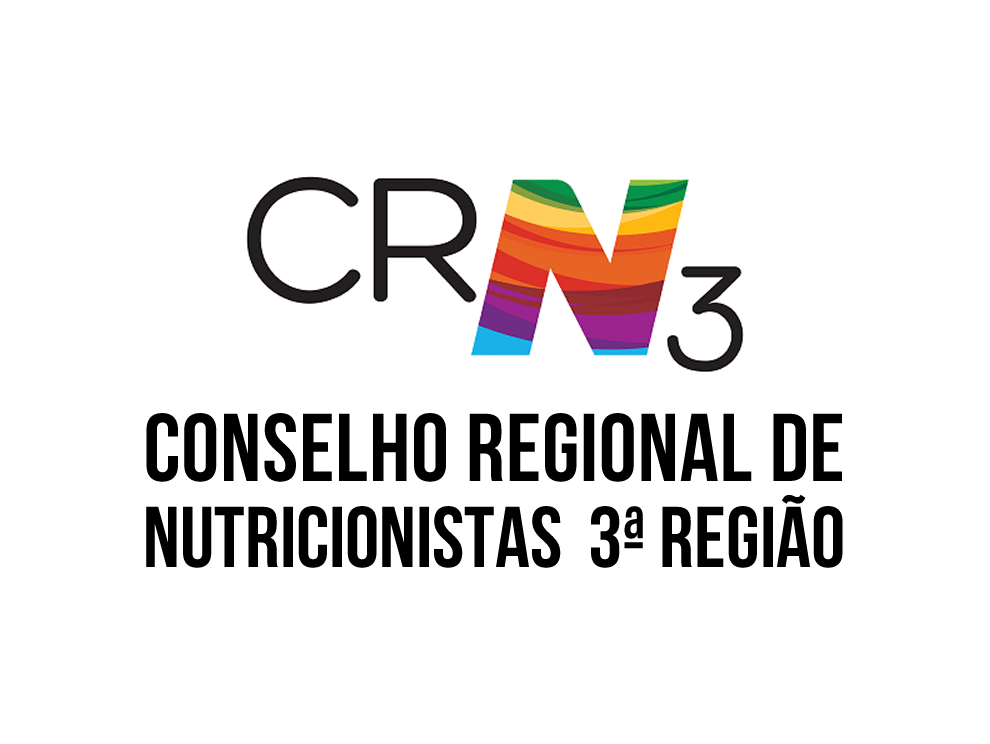 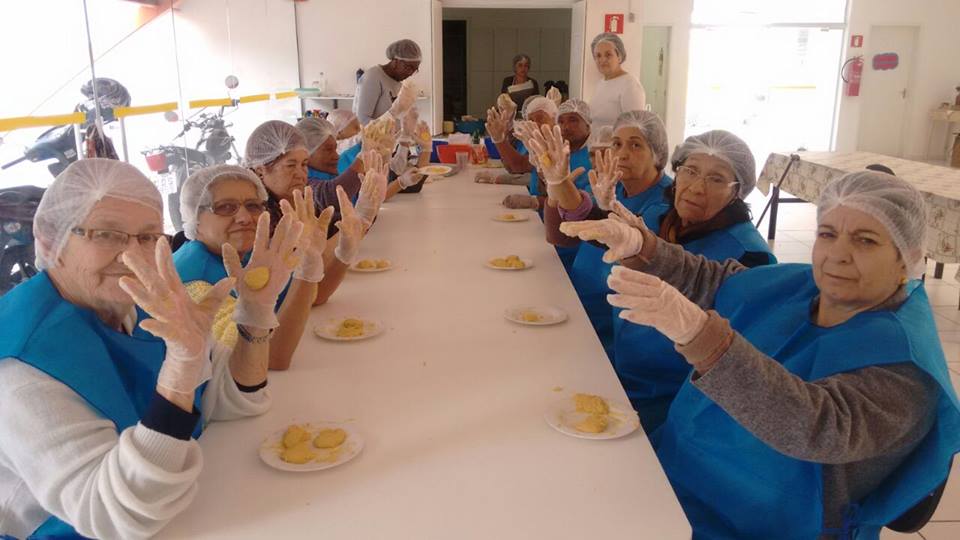 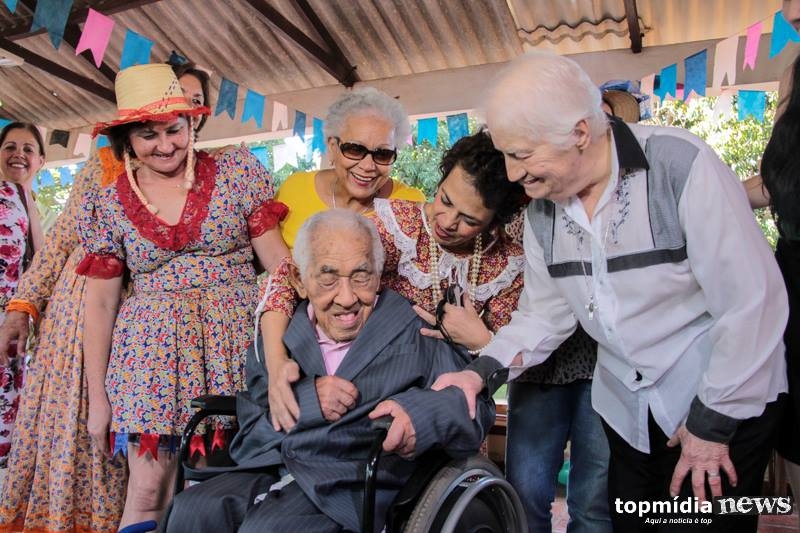 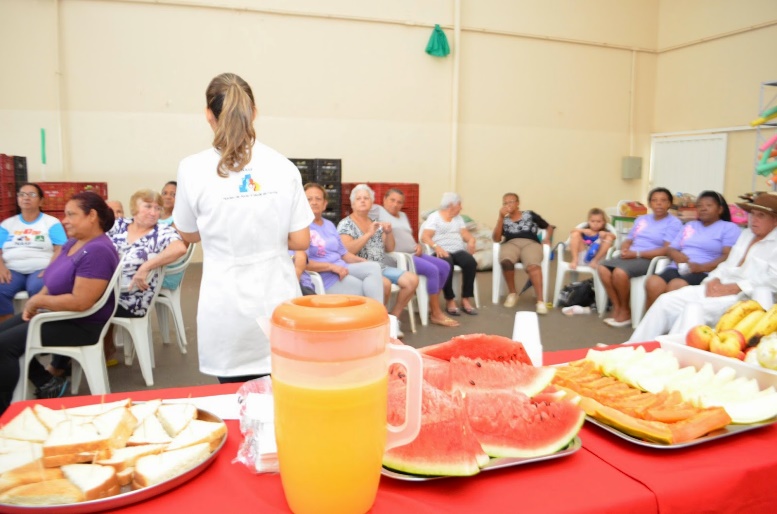 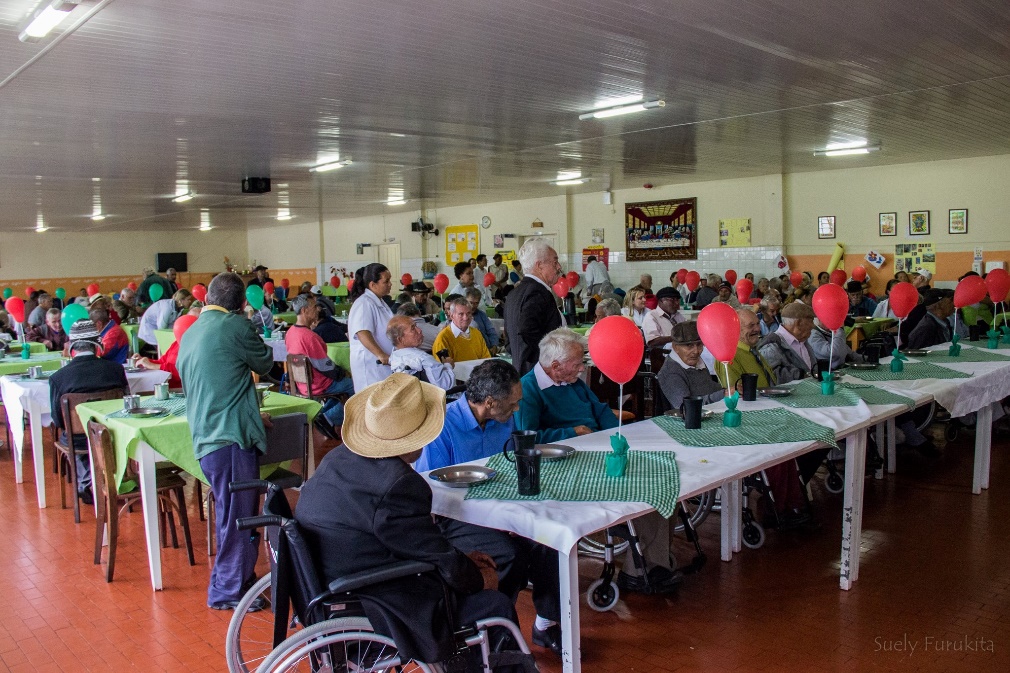 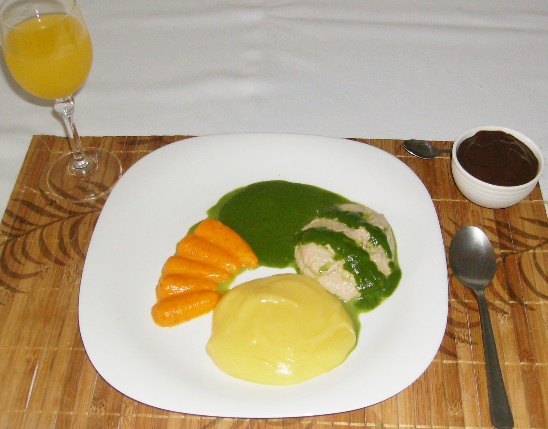 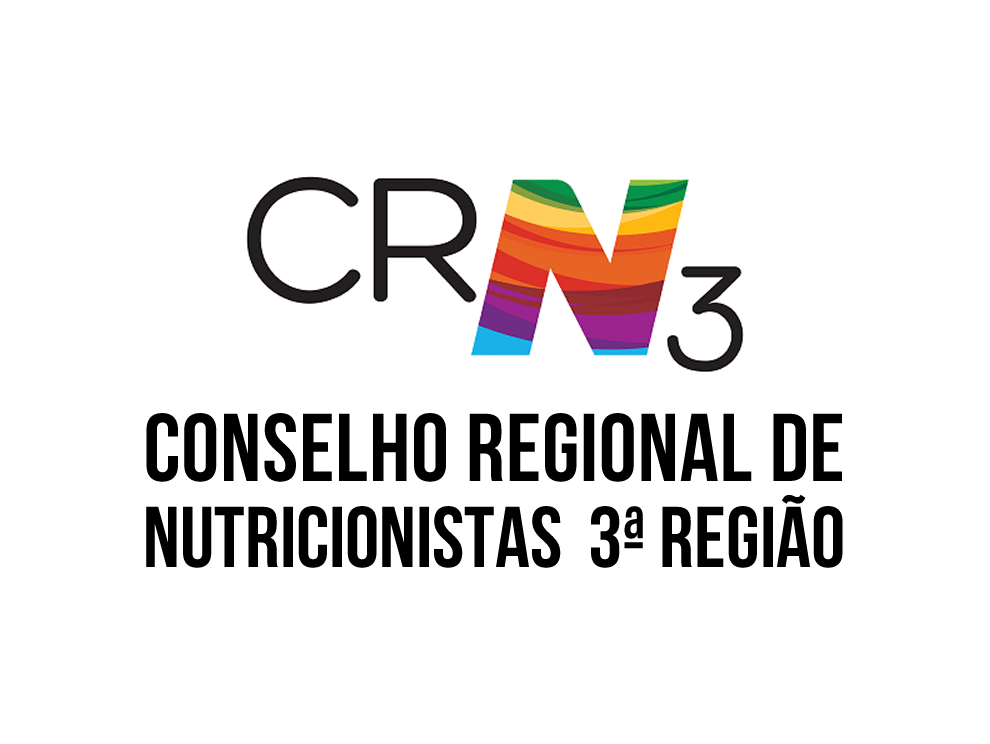 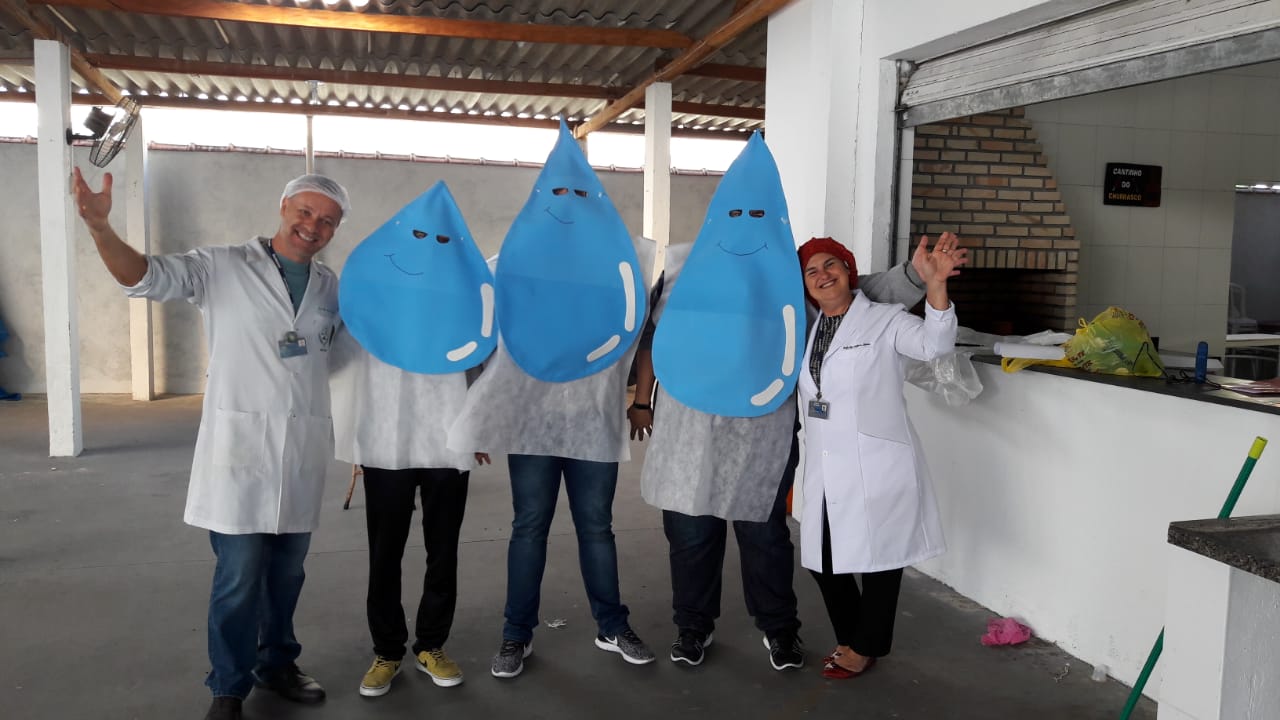 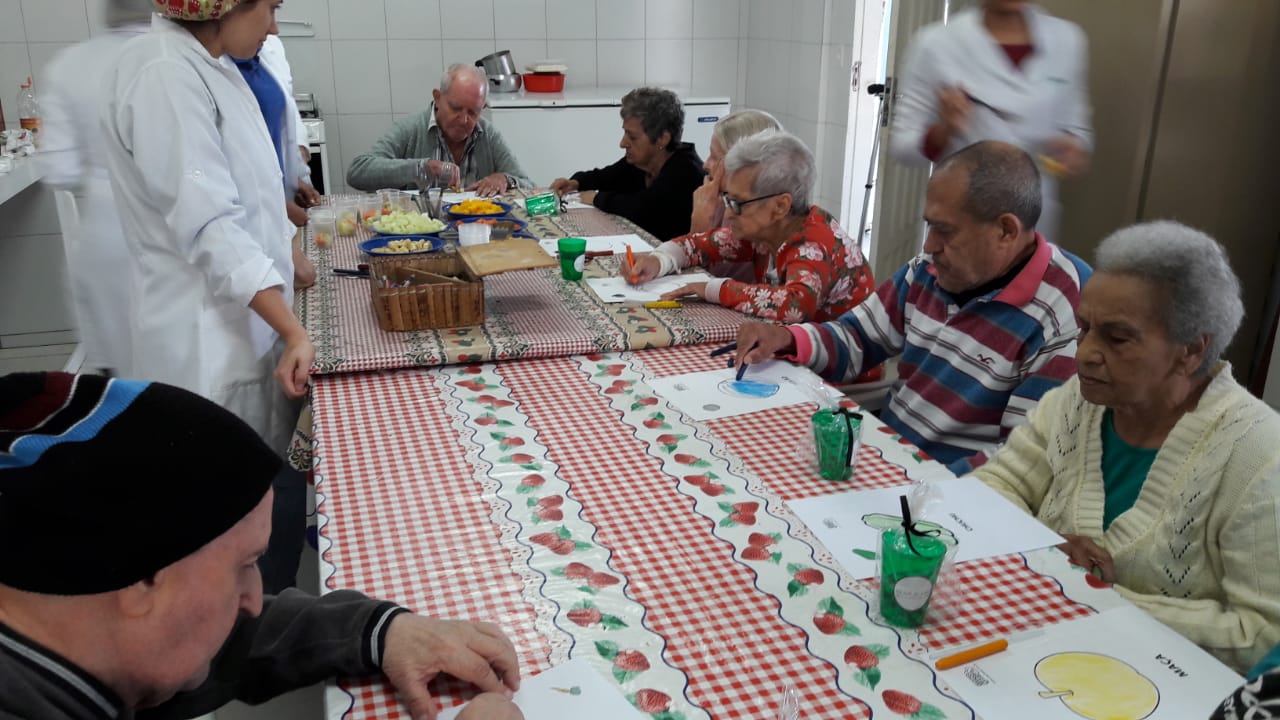 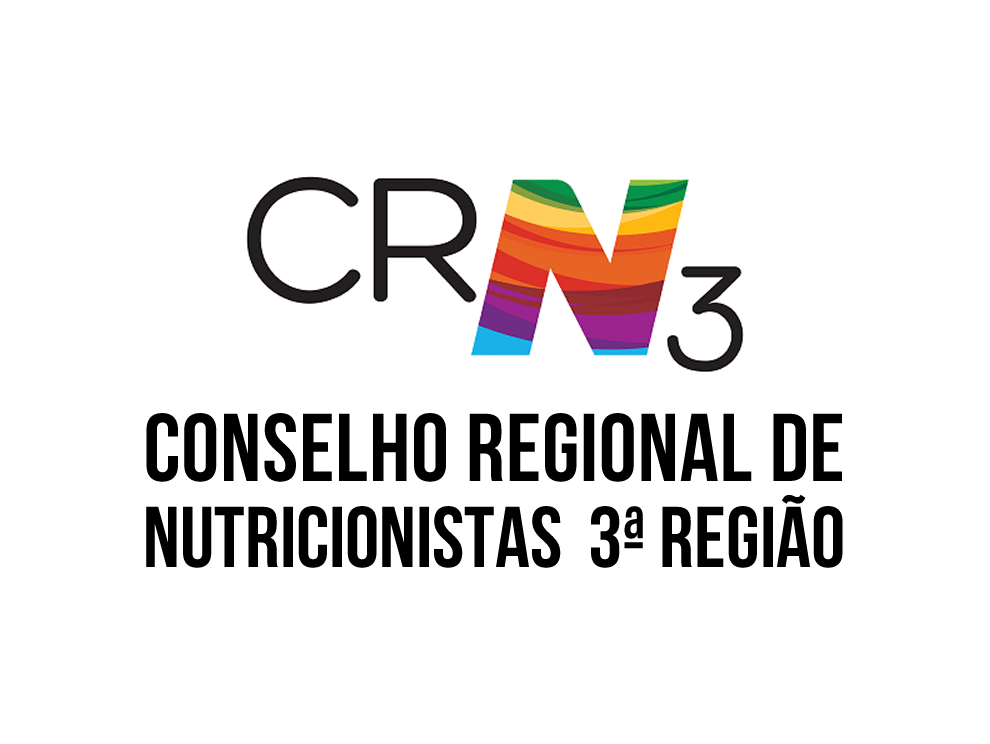 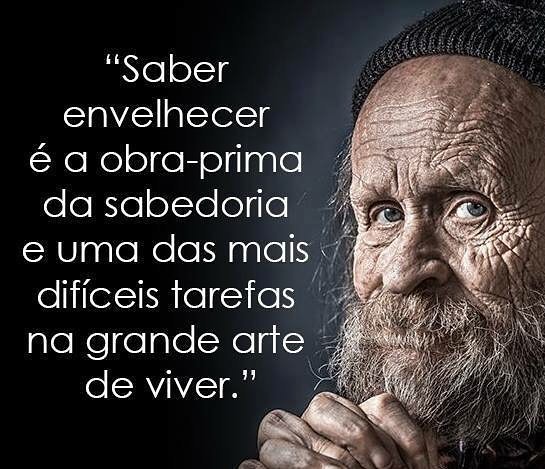 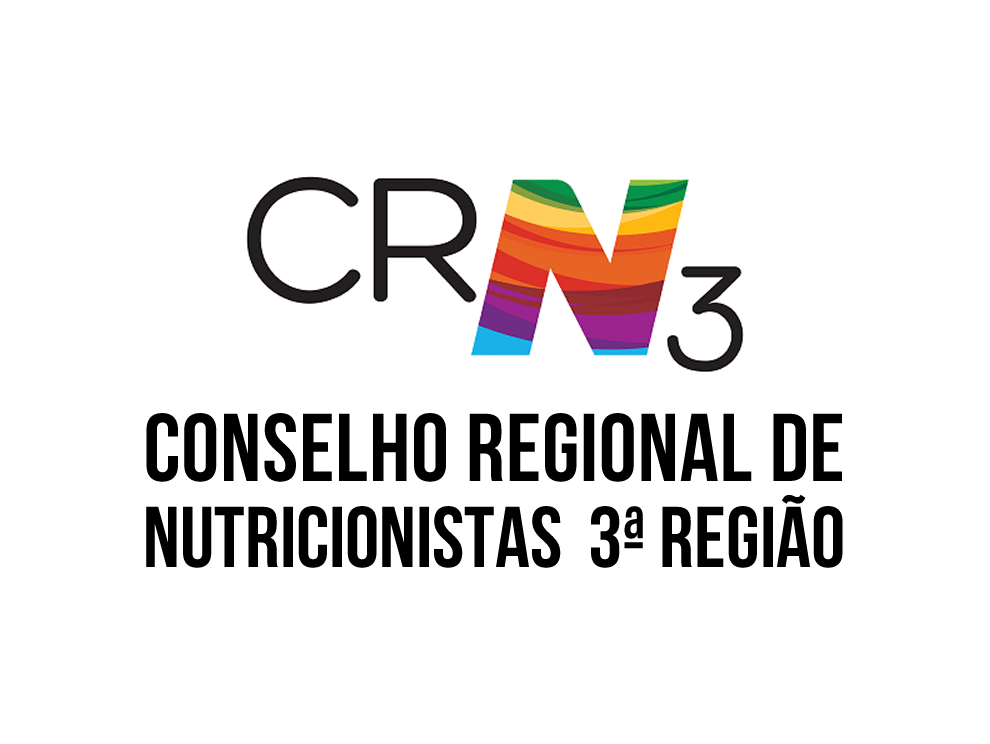 “É preciso chegar ativo à terceira idade, não lamentar o envelhecimento, mas encará-lo como uma celebração da sabedoria.”
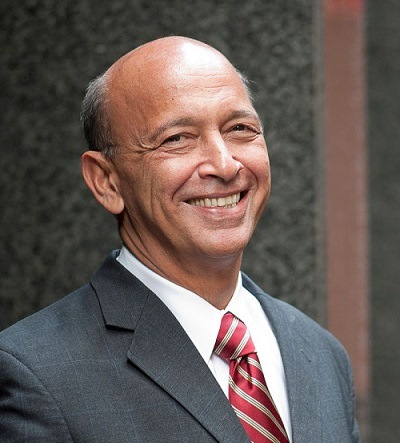 Alexandre Kalache
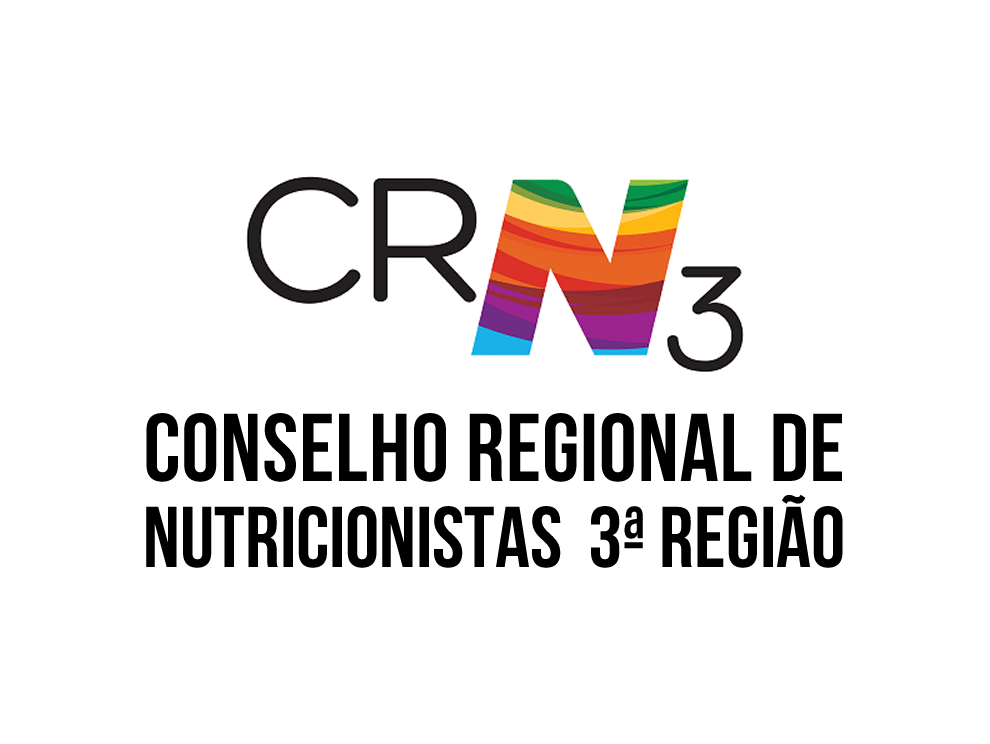 Bom trabalho a todos!!!!
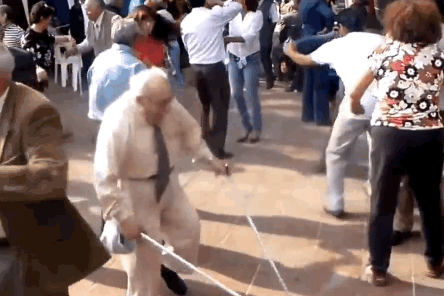 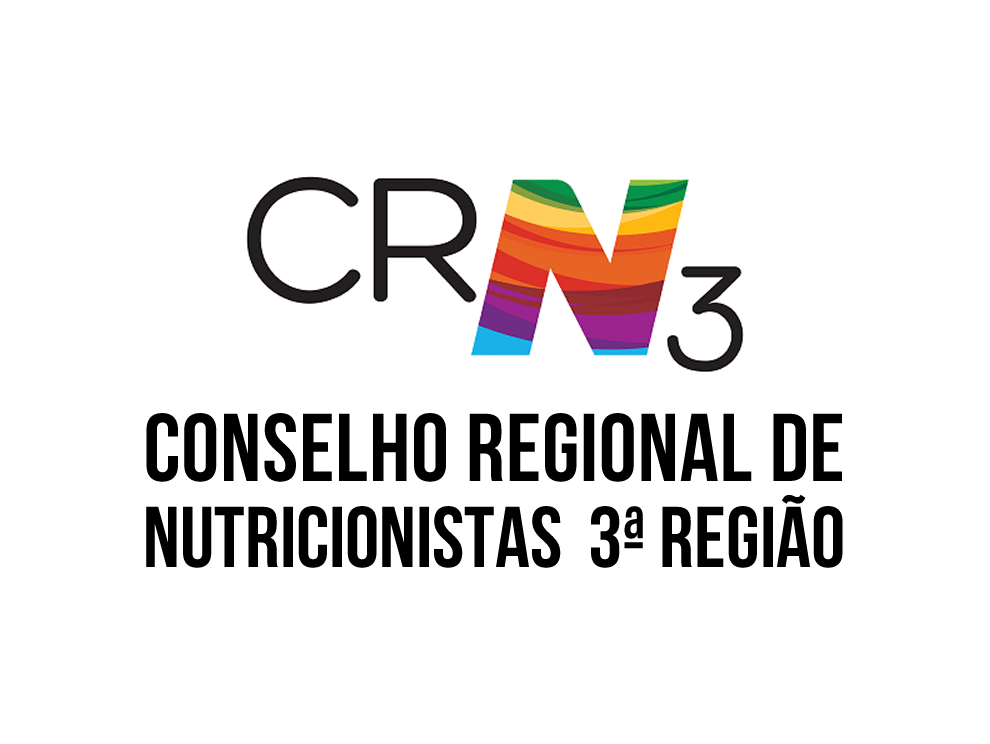